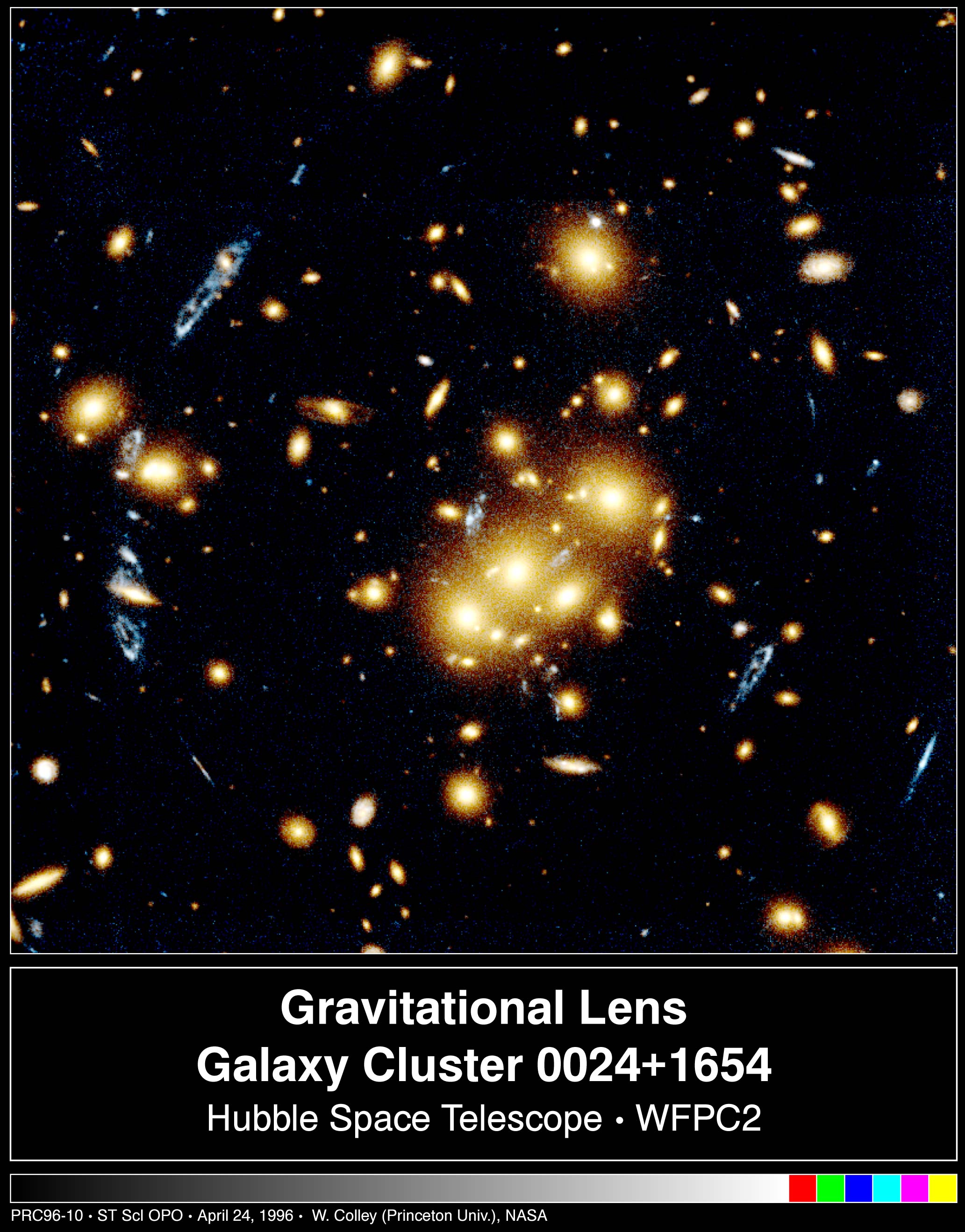 Dynamical Dark Energy
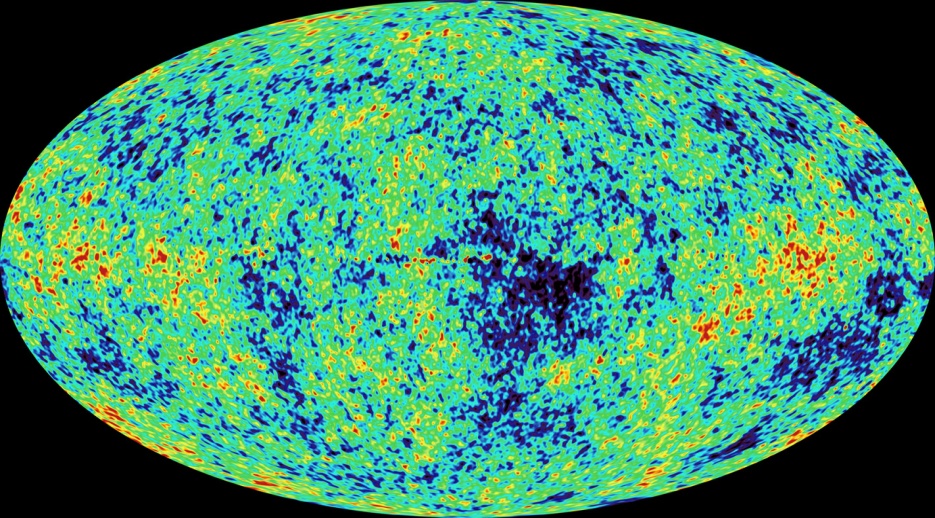 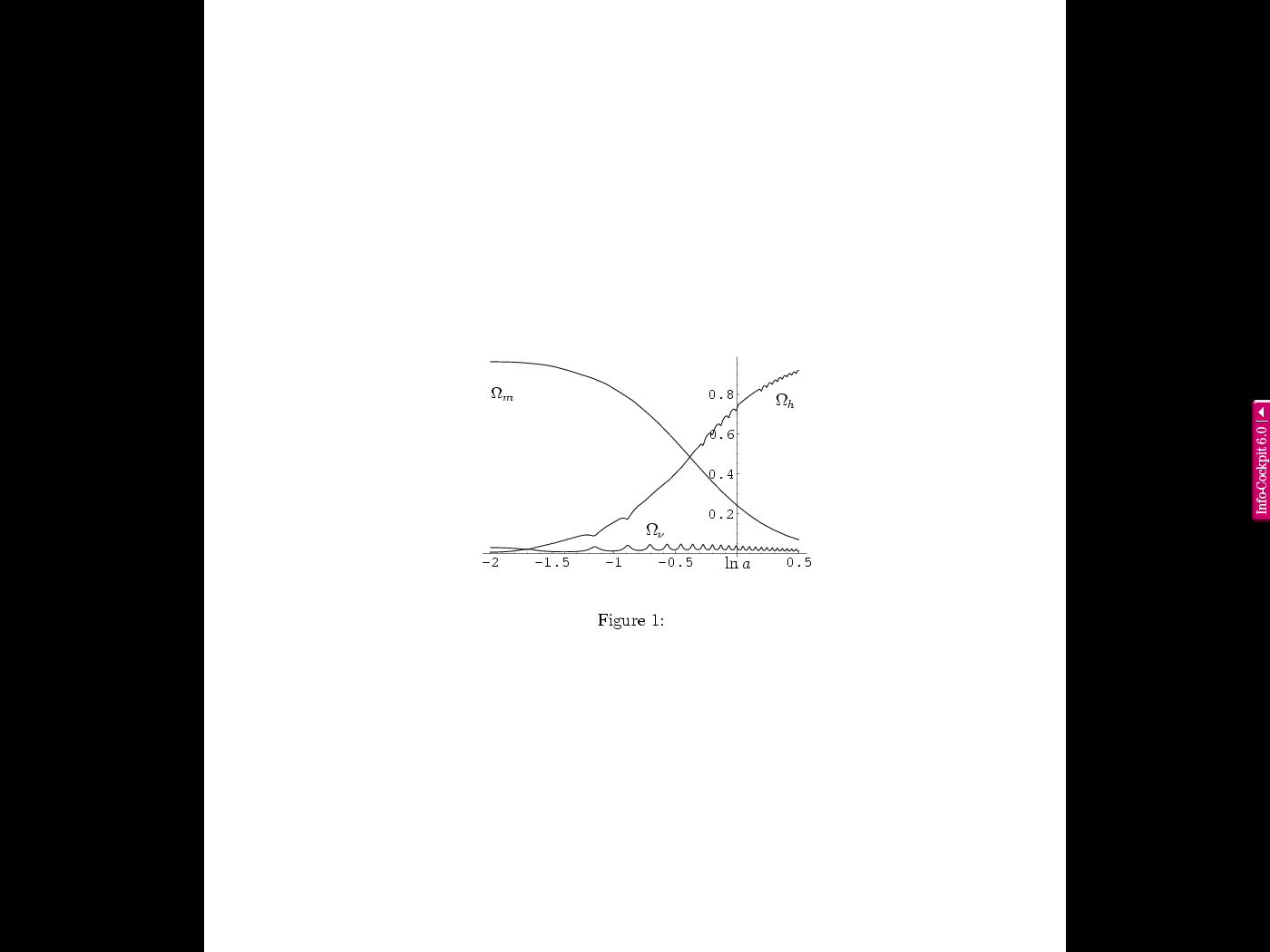 What is dynamical dark energy ?
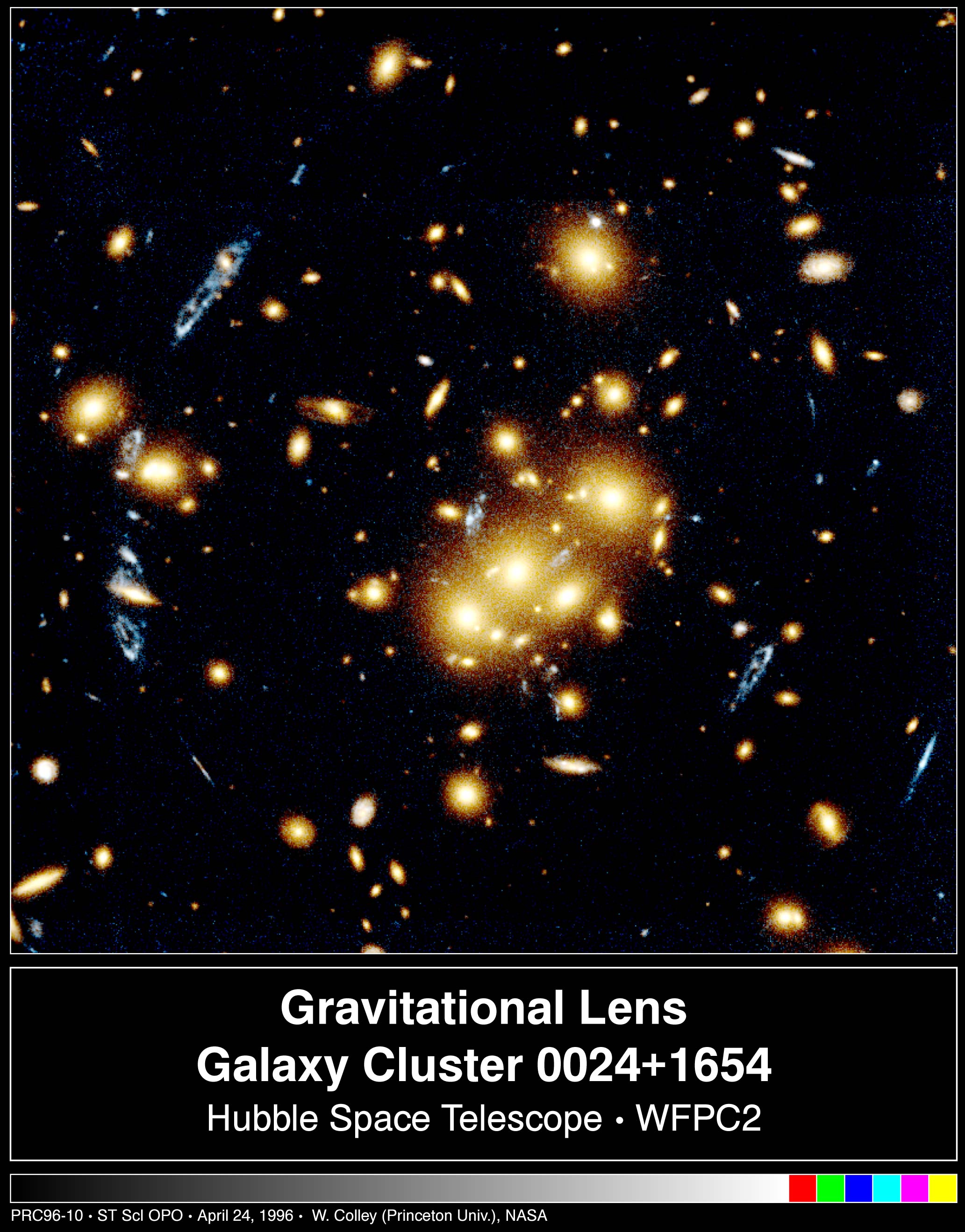 What do we know about Dark Energy ?
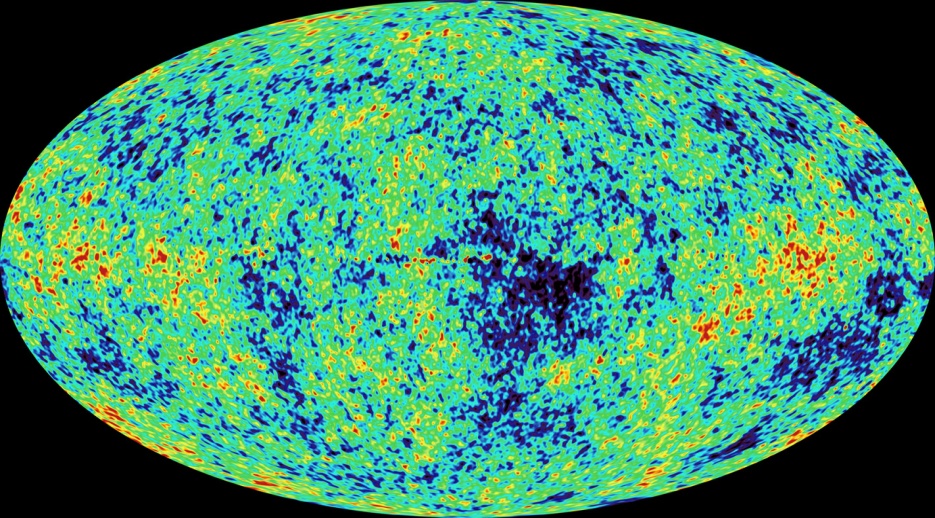 Dark Energy dominates the Universe
Energy - density in the Universe
                       =
          Matter + Dark Energy

           25 %    +       75 %
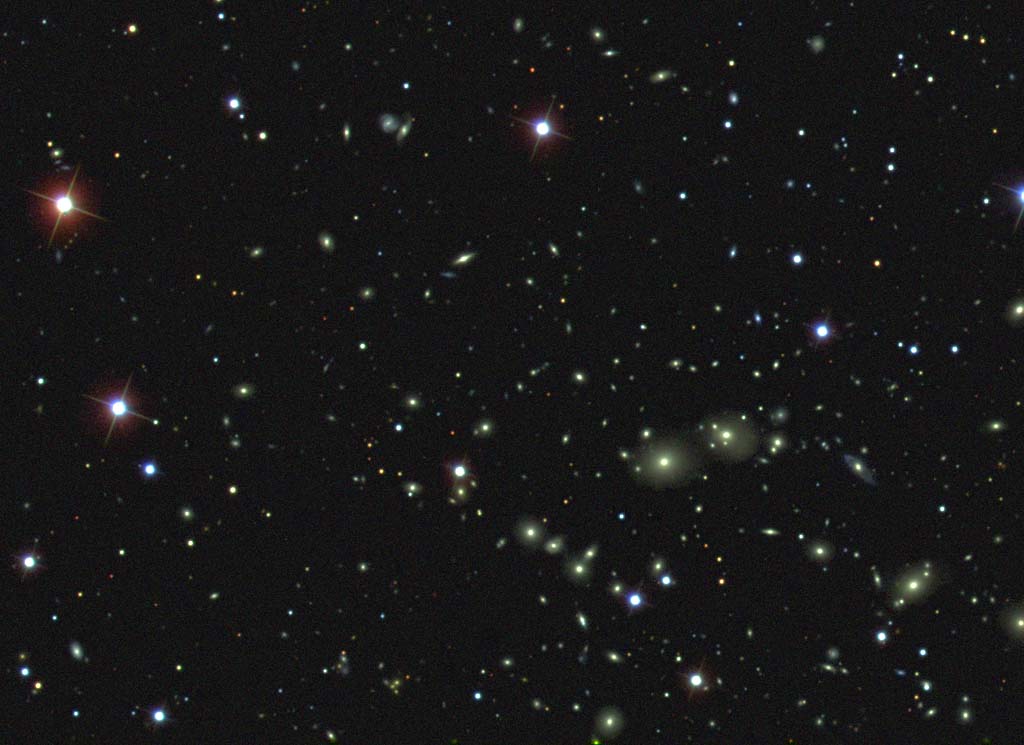 Dark Energy : 
Energy density that does not clump
Photons , gravitons : insignificant
Dark Energy
Ωm + X = 1
 Ωm  :  25%
 Ωh   :  75%     Dark Energy
h : homogenous , often ΩΛ instead of Ωh
Space between clumps is not empty :Dark Energy !
Dark Energy :
Homogeneously distributed
Dark Energy density isthe same at every point of space  “ homogeneous “ No force in absence of matter –“ In what direction should it draw ? “
Einstein’s equations : static or slowly evolving Dark Energy predicts accelerated expansion of Universe
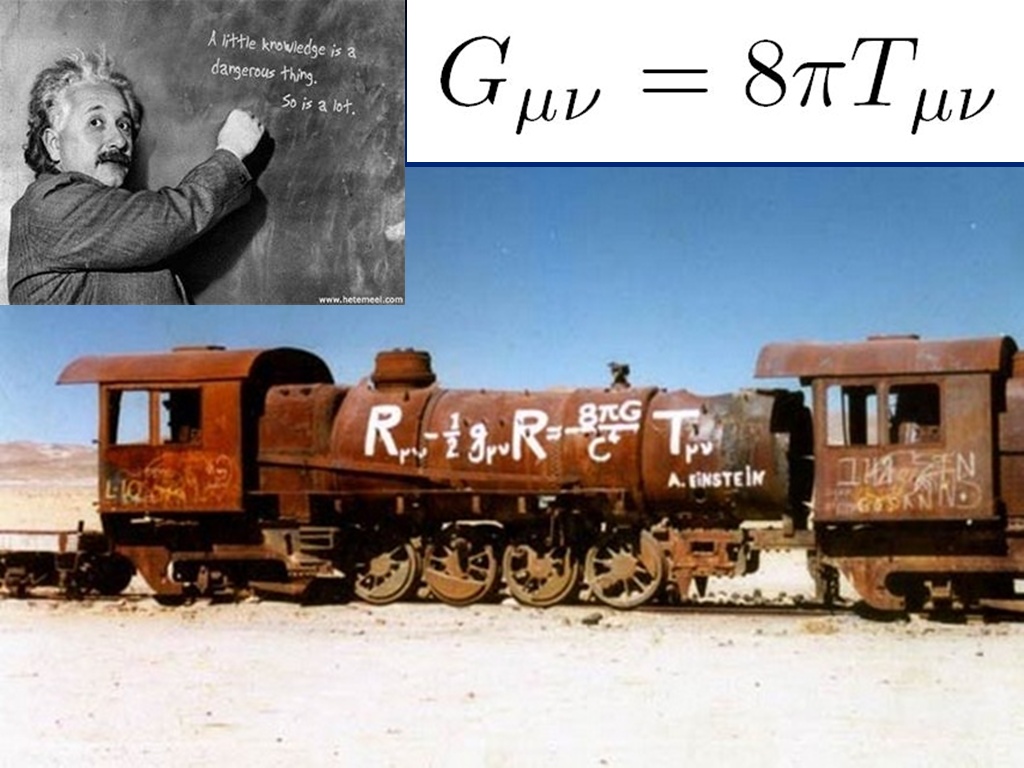 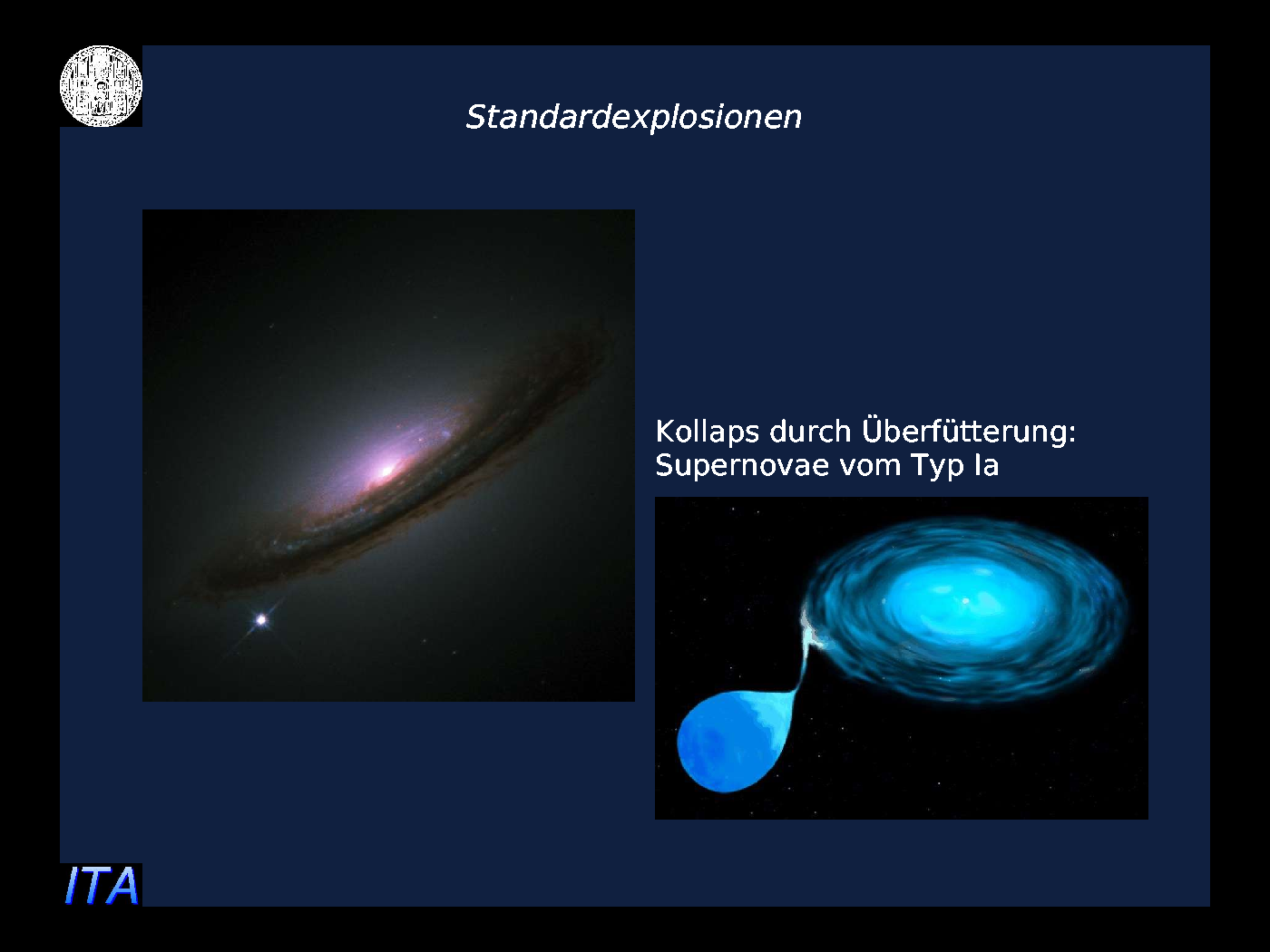 Predictions for dark energy cosmologies
The expansion of the Universe
       accelerates today !
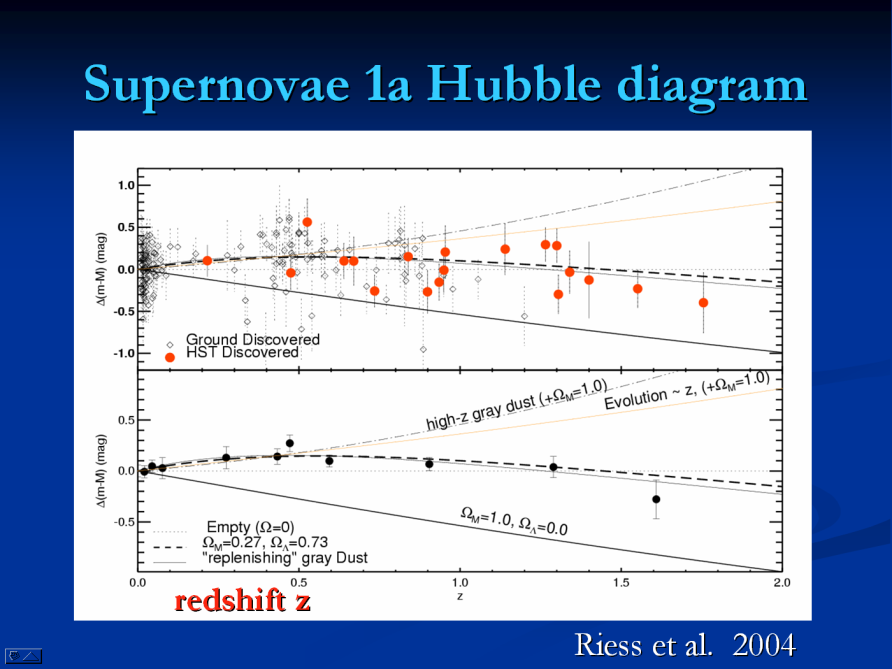 Structure formation : One primordial fluctuation spectrum
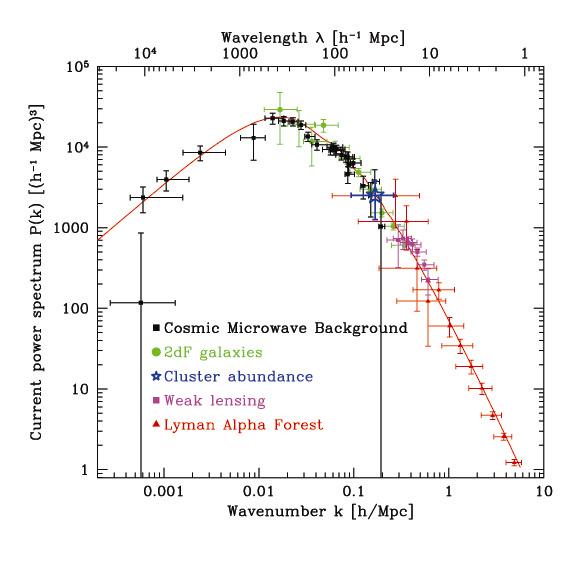 CMB agrees with

Galaxy distribution

Lyman – α

and 

Gravitational
Lensing  !
Waerbeke
Power spectrum                    Baryon - Peak
galaxy – 
correlation –
function
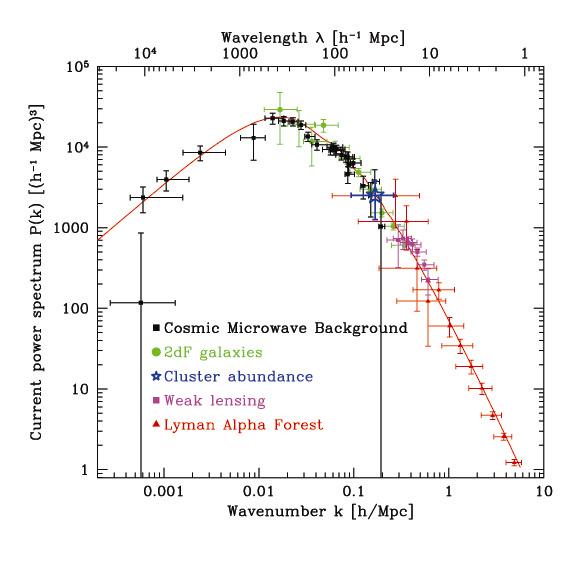 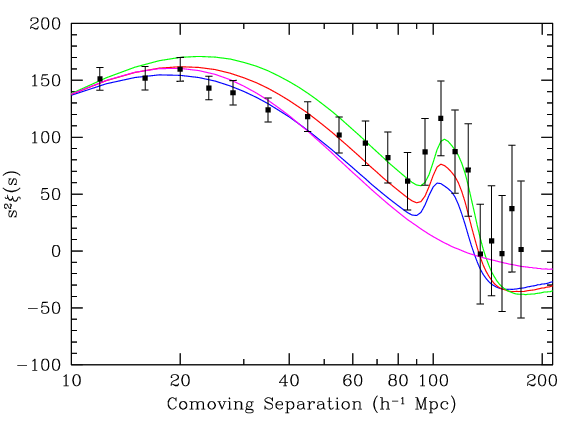 M.Tegmark + …
Structure formation : One primordial 
 fluctuation- spectrum
SDSS
Dark  Energy :observations fit together !
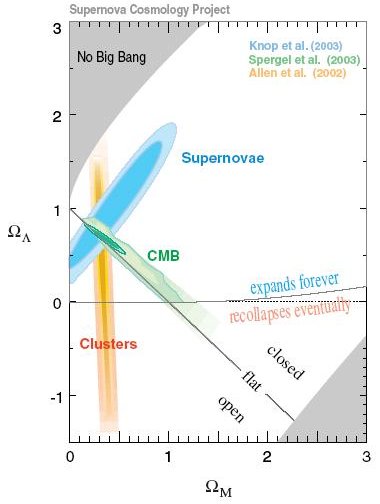 energy momentum tensor
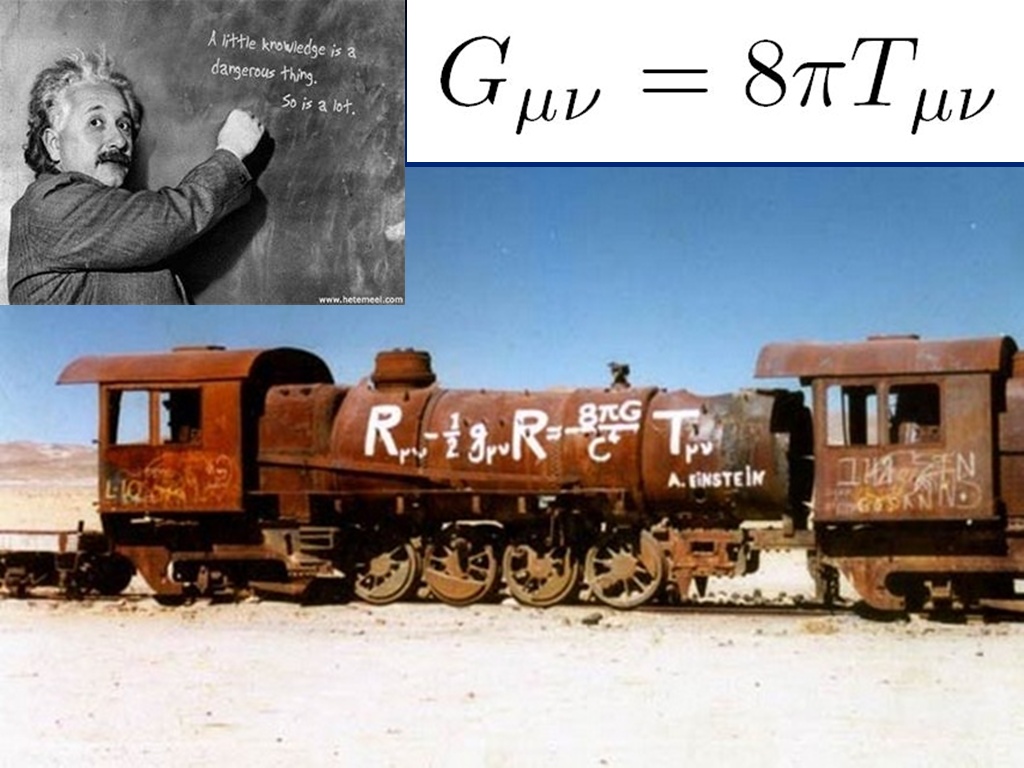 One can always
write the gravitational
field equation in
this form !
T:  matter ( dark matter and atoms ), photons,
     neutrinos + dark component
universal description of dark energy
dark energy density : 0,0-component of dark component of energy momentum tensor
includes cosmological constant, quintessence, modified gravity, backreaction, …
Einstein frame with constant Planck mass has also essentially constant couplings and masses in standard model of particle physics
Cosmological Constant- Einstein -
Constant λ compatible with all symmetries
No time variation in contribution to energy density

Why so small ?       λ/M4 = 10-120

Why important just today ?
dynamical dark energy
dark component of energy momentum tensor changes with time 
   ( homogeneous in space )
What is dynamical dark energy good for ?
What is dynamical dark energy good for ?
Dynamical dark energy can explain the size of the dark energy density
Cosmological mass scales
Energy density
 
    ρ ~ ( 2.4×10 -3 eV )- 4
Reduced Planck mass
    M=2.44×10 27 eV
Newton’s constant
   GN=(8πM²)
Only ratios of mass scales are observable !

     homogeneous dark energy:   ρh/M4 = 6.5 10ˉ¹²¹

     matter:                                    ρm/M4= 3.5 10ˉ¹²¹
Time evolution
tˉ²     matter dominated universe

tˉ3/2   radiation dominated universe
ρm/M4 ~ aˉ³ ~

ρr/M4 ~ aˉ4  ~  t -2       radiation dominated universe
  
         Huge age        small ratio 
        Same explanation for small dark energy?
Cosm. Const.   |   Quintessence
             static            |     dynamical
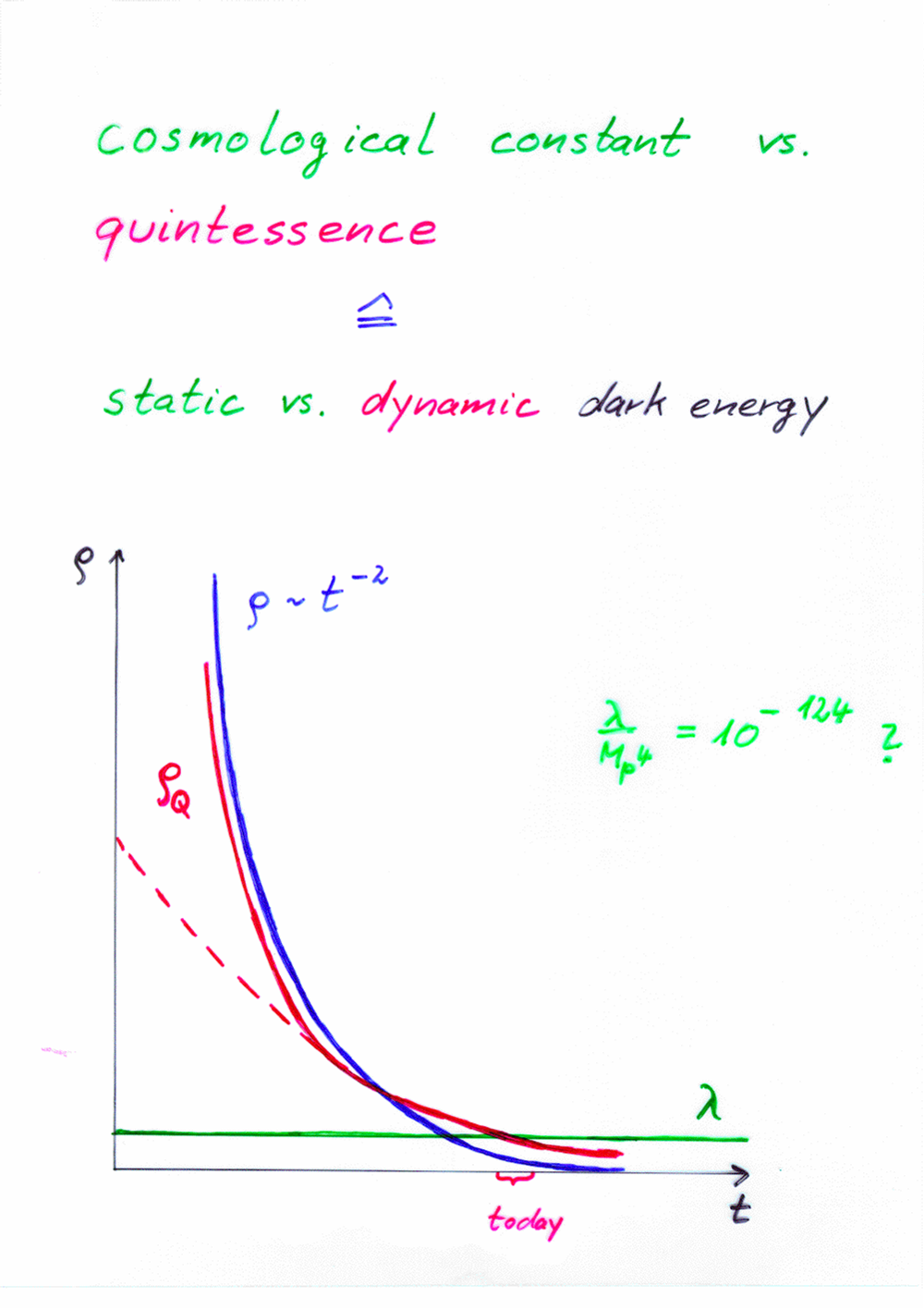 Fields
Quintessence
Dynamical dark energy ,
  generated by  scalar field
           (cosmon)
C.Wetterich,Nucl.Phys.B302(1988)668,            24.9.87
P.J.E.Peebles,B.Ratra,ApJ.Lett.325(1988)L17,  20.10.87
Prediction : homogeneous dark energyinfluences recent cosmology- of same order as dark matter -
Original models do not fit the present observations
…. modifications
Quintessence
Cosmon – Field  φ(x,y,z,t)

     similar to electric field , but no direction ( scalar field )
Homogeneous und isotropic Universe : φ(x,y,z,t)=φ(t)

Potential und kinetic energy of the cosmon -field
contribute to a dynamical energy density of the Universe !
Cosmon
Scalar field changes its value even in the present cosmological epoch
Potential und kinetic energy of cosmon contribute to the energy density of the Universe
Time - variable dark energy : 
     ρh(t) decreases with time !
Evolution of cosmon field
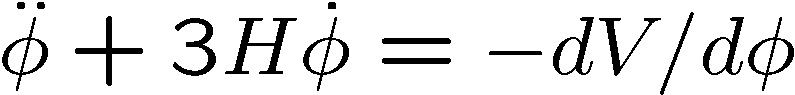 Field equations


   Potential  V(φ) determines details of the model

            V(φ) =M4 exp( - αφ/M )

   for increasing φ the potential decreases     towards zero !
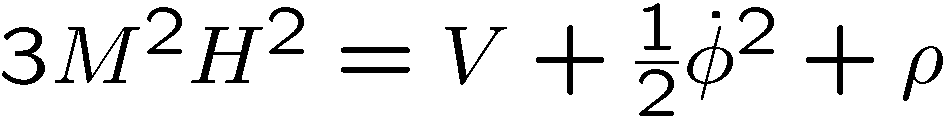 Different possibilities (1)
Scalar field
0 – component of vector field
higher tensor fields

homogeneous cosmological value of field must be invariant under rotations
only transformation property matters , origin arbitrary
scalar field
scalar field may be “fundamental”, 
   or it may express higher order gravity ( many models of
   modified gravity ), or non-local gravity, 
   or back-reaction, or higher dimensional properties ,
   or other composite degrees of freedom 

use simple degrees of freedom whenever you can !
(scalars, vectors etc.) 
good coordinates for differential equations !
different possibilities (2)
more involved kinetic term
    k- essence , ….
non-minimal coupling to gravity 
   ( in Einstein frame )
Early dark energy
exponential potentialconstant fraction in dark energy
Ωh = 3/α2
V(φ) =M4 exp( - αφ/M )
can explain order 
of magnitude 
of dark energy !
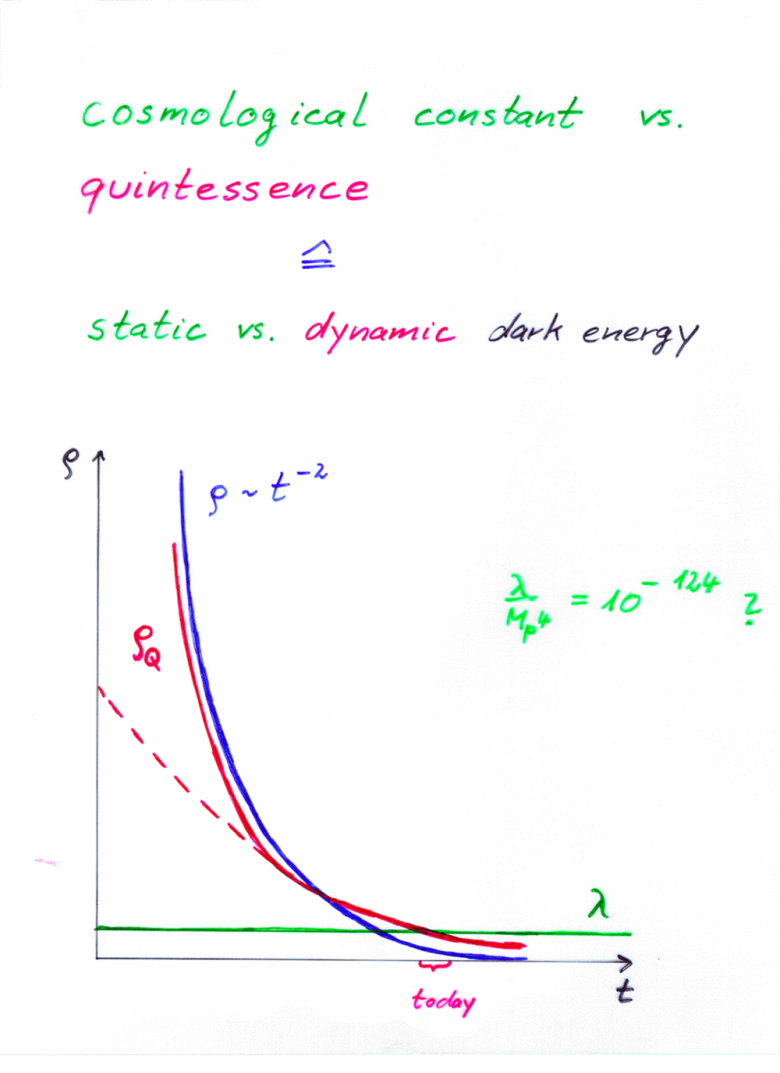 Cosmic Attractors
Solutions independent of initial conditions 

typically V~t -2

φ ~ ln ( t )

Ωh ~ const.

details depend on V(φ)
or kinetic term
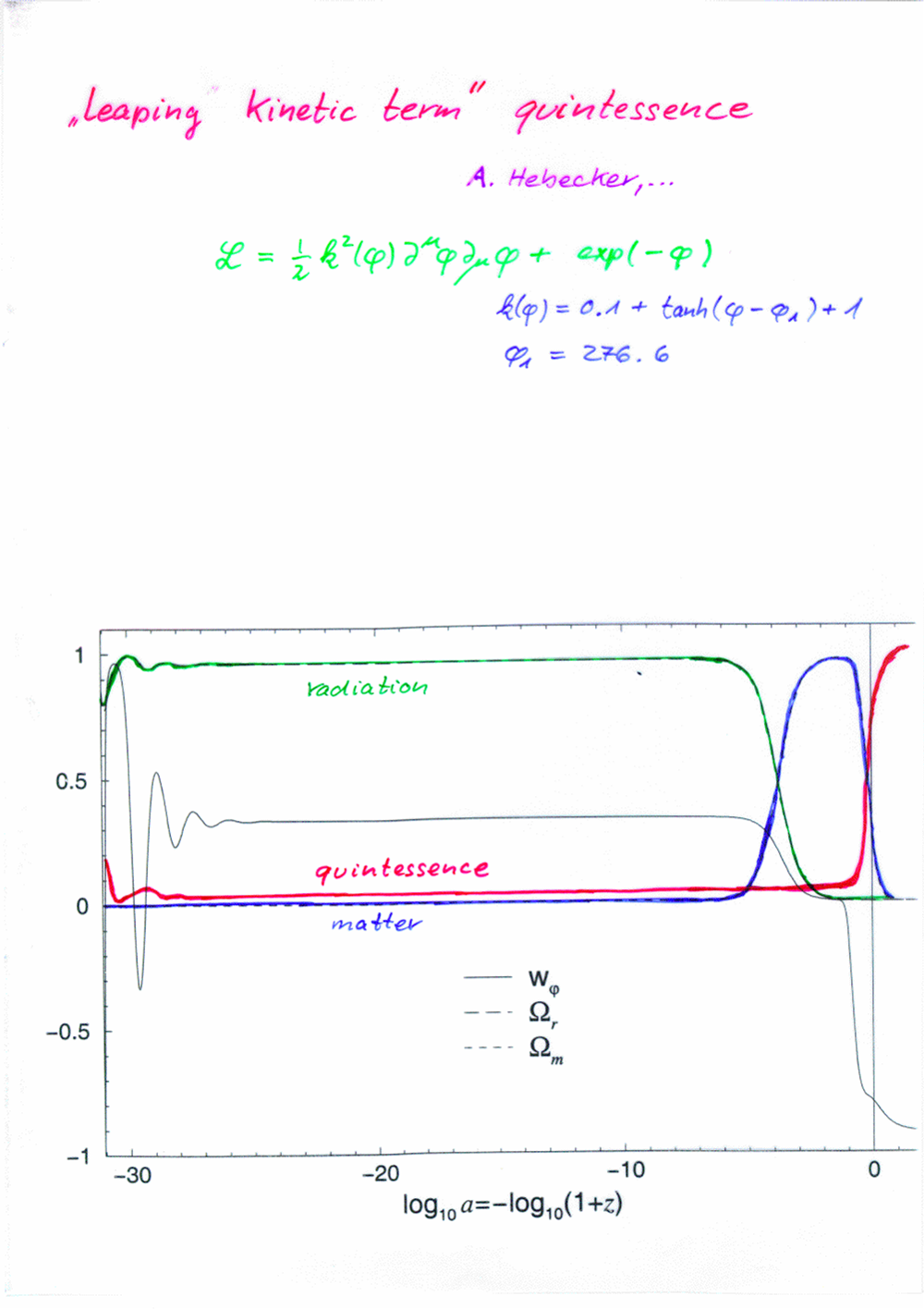 early cosmology
Early Dark Energy
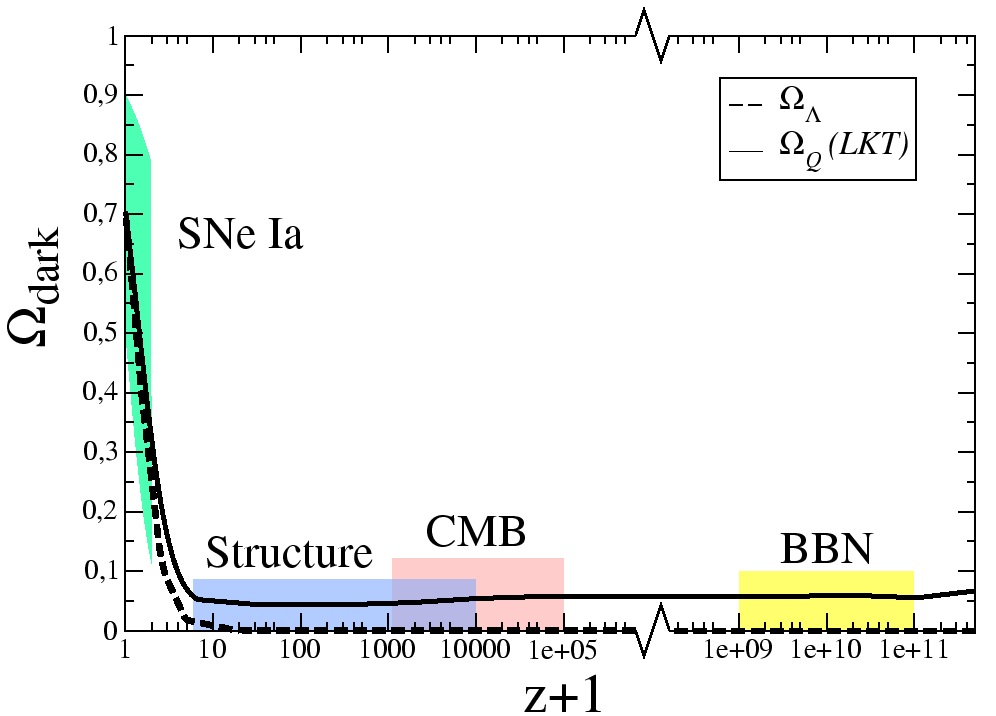 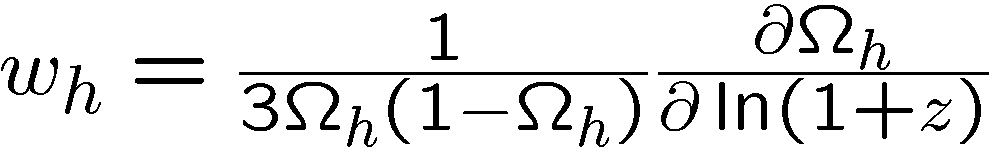 cosmological constant : Ωh ~ t² ~ (1+z)-3
M.Doran,…
Observational bounds on Ωh
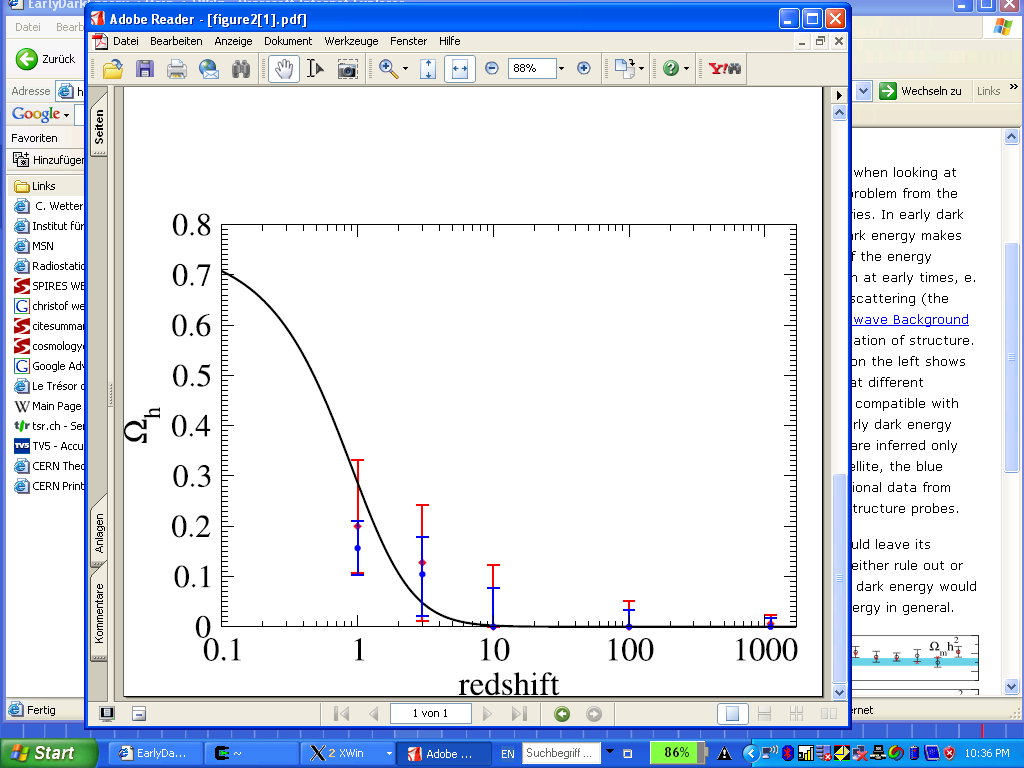 G.Robbers , M.Doran ,…
realistic quintessence
fraction in dark energy has to 
increase in  “recent time” !
Quintessence becomes important “today”
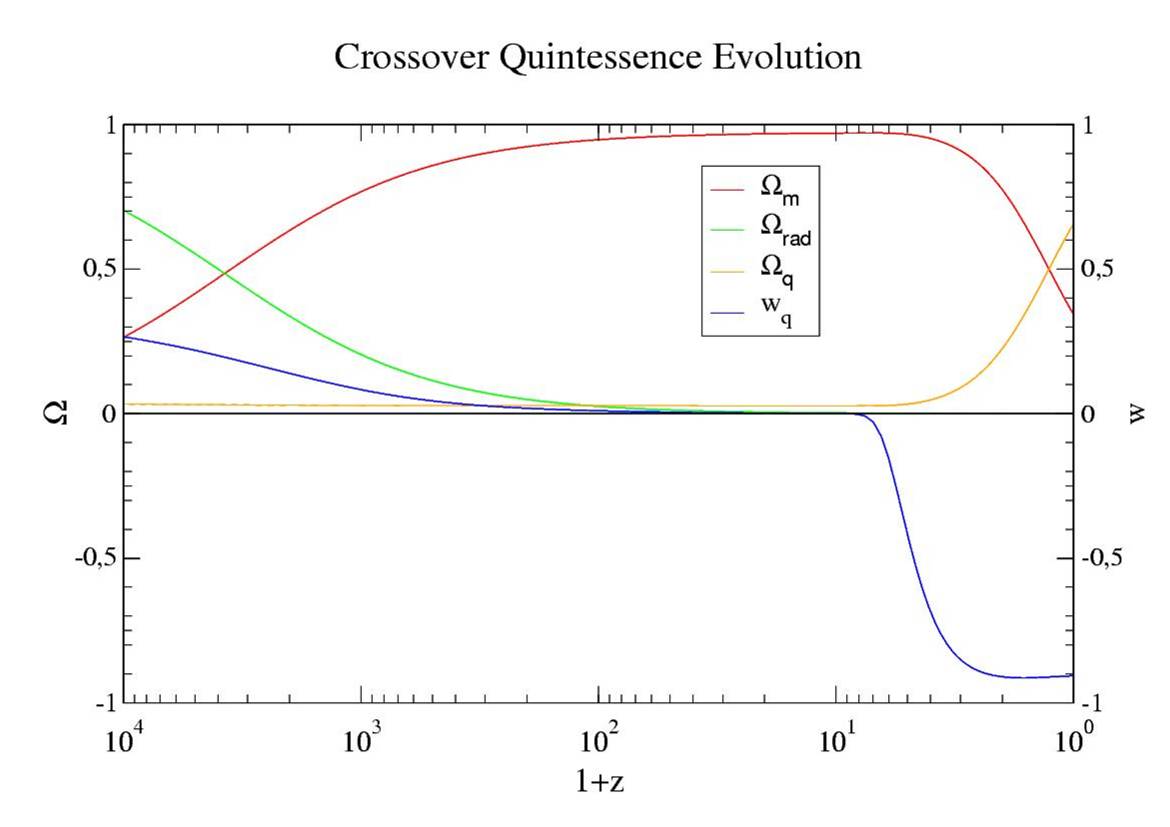 coincidence problem
What is responsible for increase of Ωh for z < 6 ?
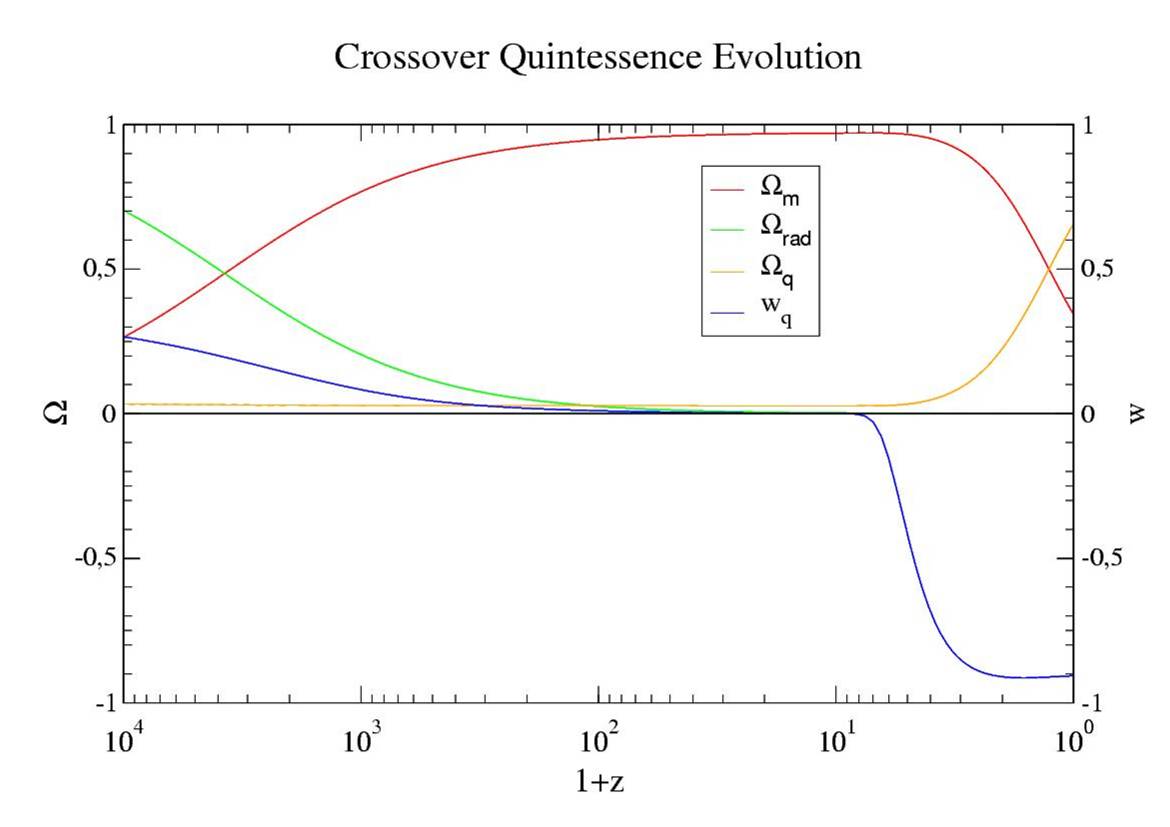 Why now ?
Coupled dark energy
coupled dark energy
C.Wetterich , Astron.Astrophys.301(1995)321
L.Amendola,Phys.Rev.62(2000)043511
cosmon coupling to atoms much smaller 
than gravity
cosmon coupling to dark matter restricted 
by cosmological observation ( somewhat smaller
than gravity)
cosmon coupling to neutrinos can be substantially 
stronger than gravity (Fardon,Nelson,Weiner)

larger couplings allowed if chameleon effect operates
Cosmon
Tiny mass

mc ~ H    (depends on time ! )

New long - range interaction
“Fundamental” Interactions
Strong, electromagnetic, weak
interactions
On astronomical 
length scales:

graviton

+

cosmon
gravitation
cosmodynamics
Cosmon – atom coupling inducesviolation of equivalence principle
Different couplings of cosmon to proton and neutron

Differential acceleration

“Violation of  equivalence principle”
p,n
earth
cosmon
p,n
only apparent : new “fifth force” !
Neutrino cosmon coupling
Strong bounds on atom-cosmon coupling from tests of equivalence principle or time variation of couplings.
No such bounds  for neutrino-cosmon coupling.
In particle physics : Mass generation mechanism for neutrinos differs from charged fermions. Seesaw mechanism involves heavy particles whose mass may depend on the value of the cosmon field.
growing neutrinoquintessence
Why neutrinos may play a role
Mass scales :
Dark Energy density :   ρ ~ ( 2×10 -3 eV )- 4.
Neutrino mass : eV or below.

Cosmological trigger : Neutrinos became non-relativistic only in the late Universe .

Neutrinos can have coupling to cosmon stronger than gravity.
growing neutrino mass  triggers transition to almost static dark energy
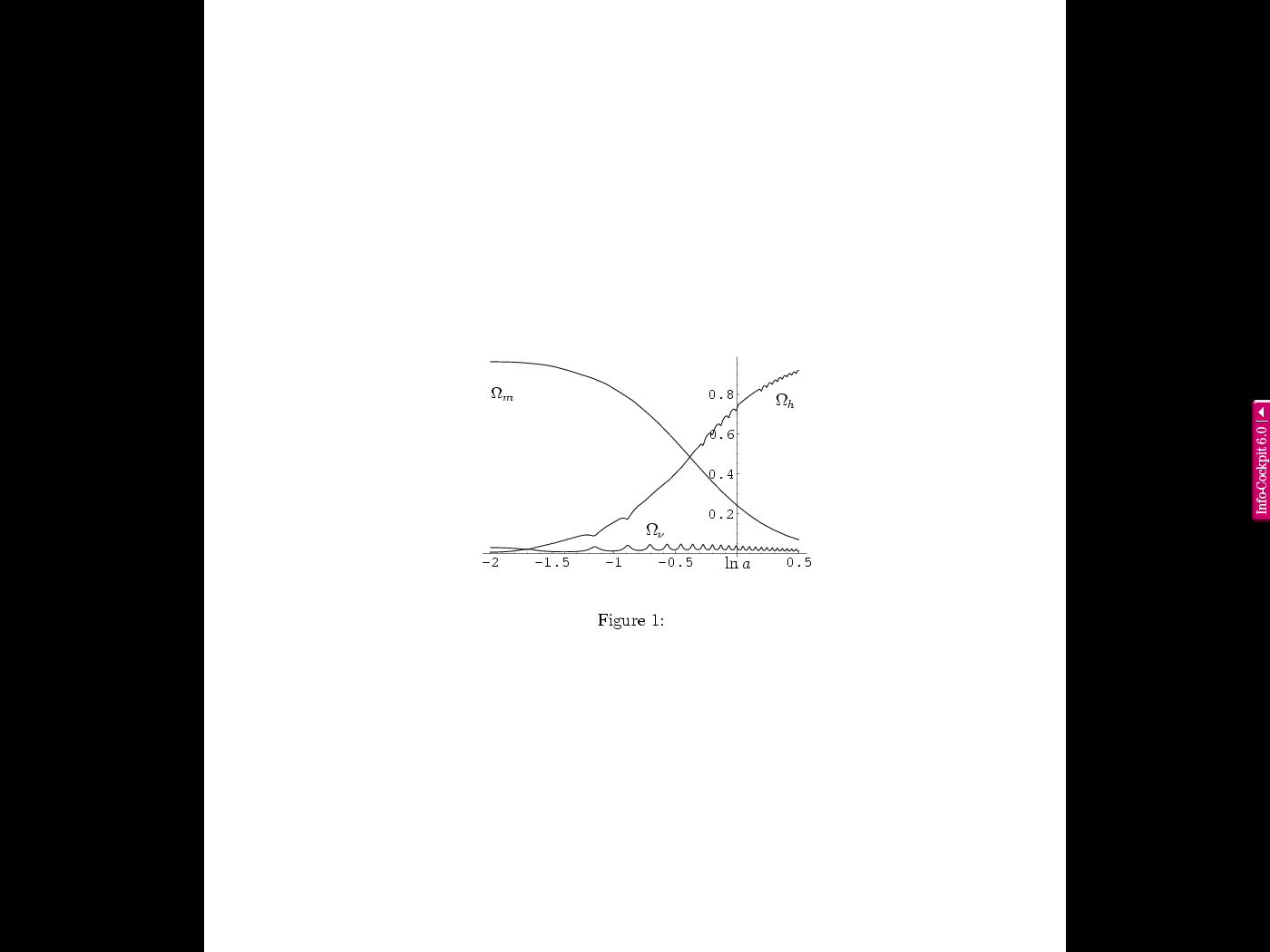 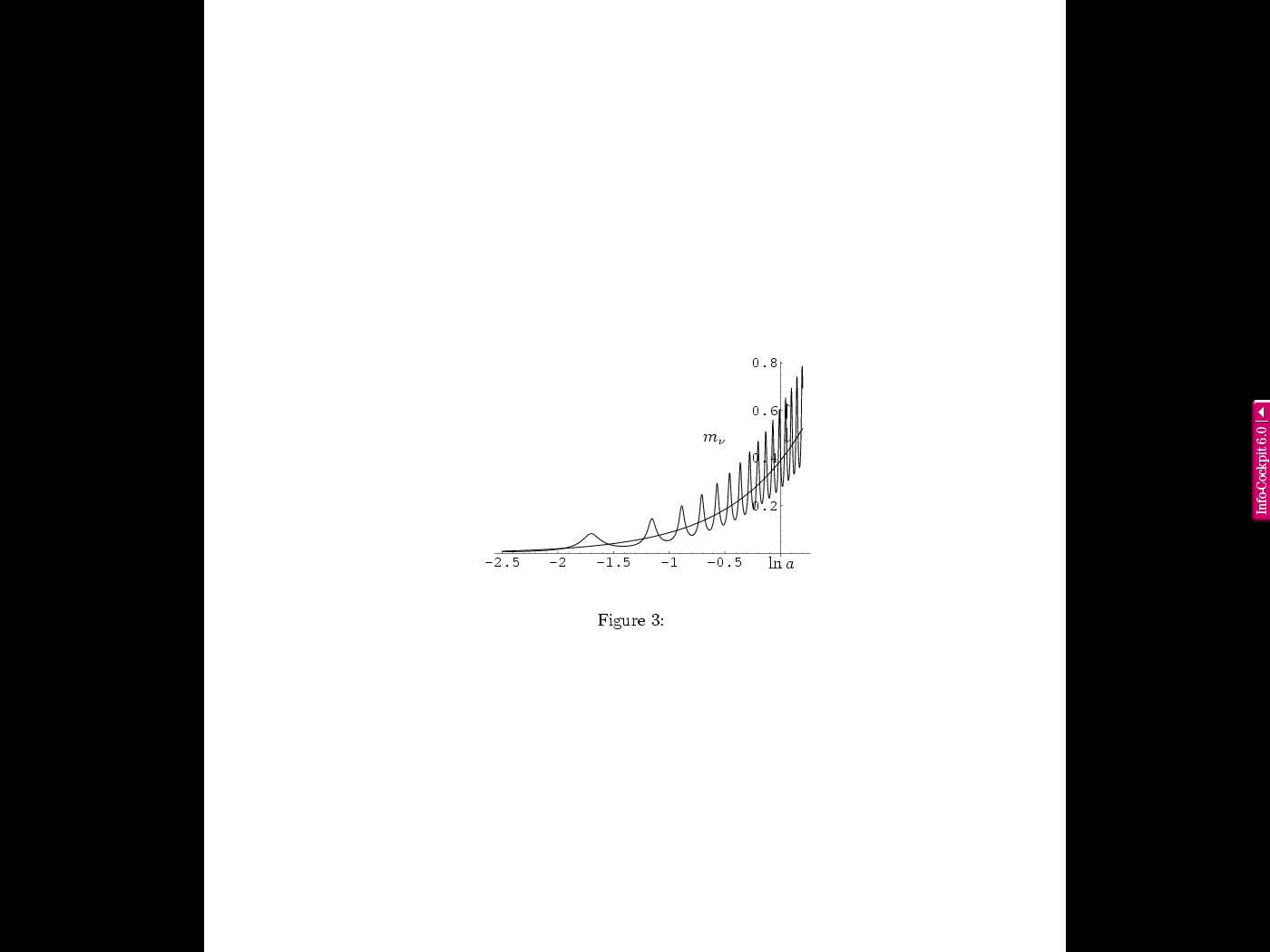 growing
neutrino
mass
L.Amendola, M.Baldi,…
effective cosmological triggerfor stop of cosmon evolution :neutrinos get non-relativistic
this has happened recently !
sets scales for dark energy !
connection between dark energy and neutrino properties
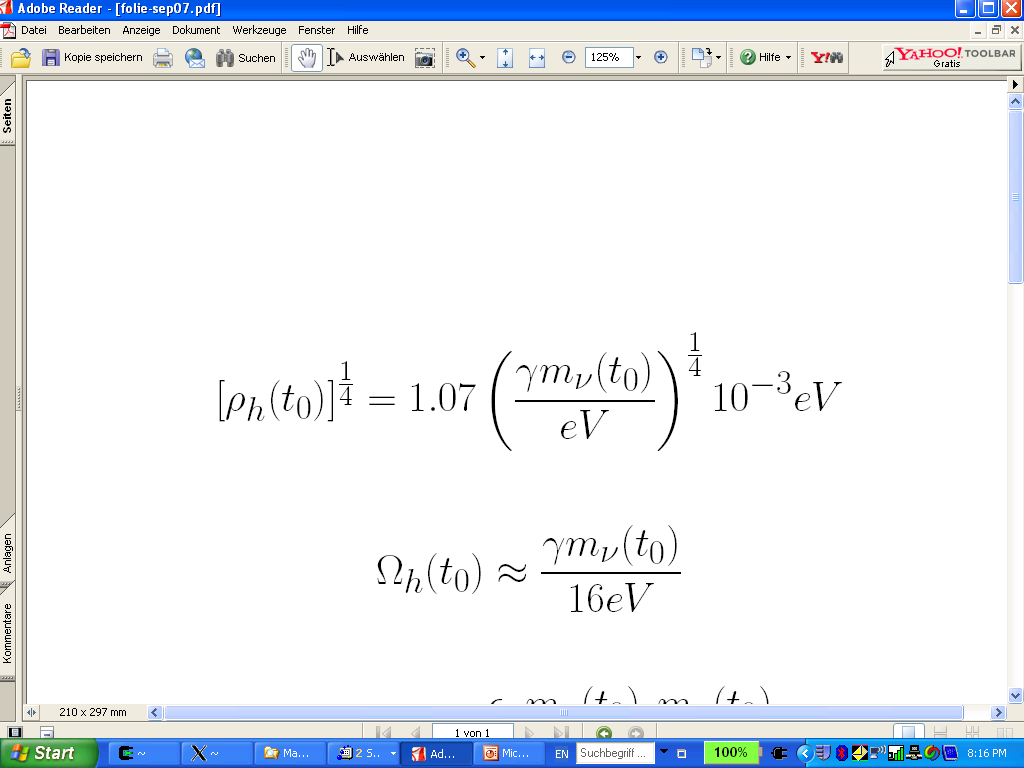 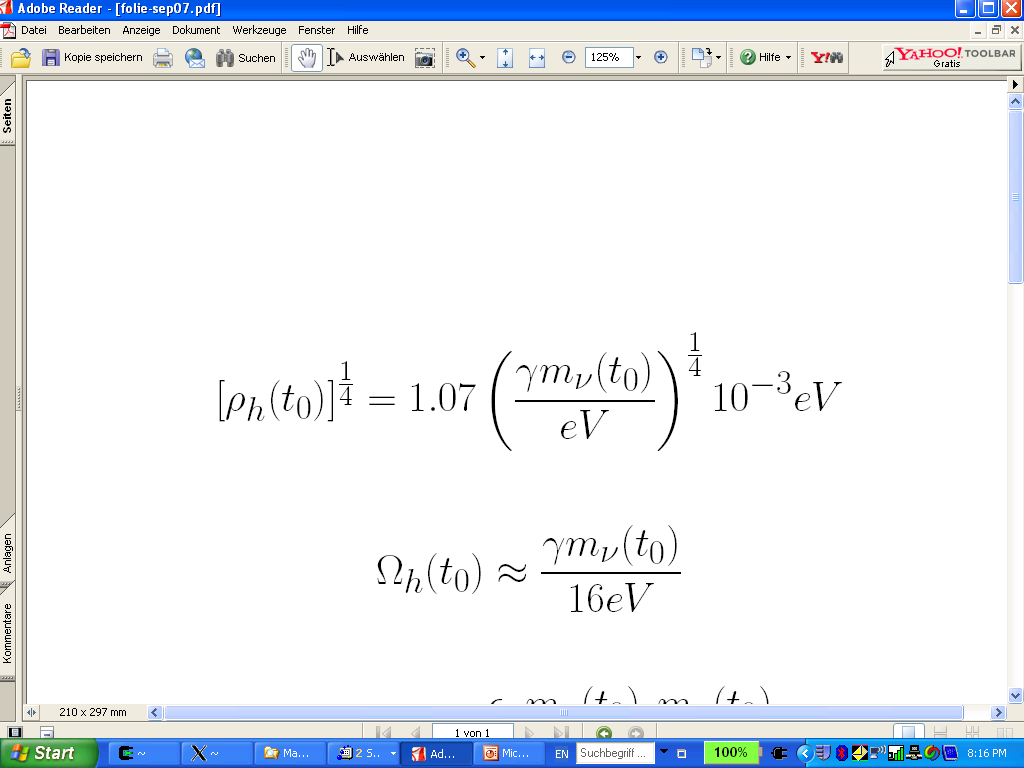 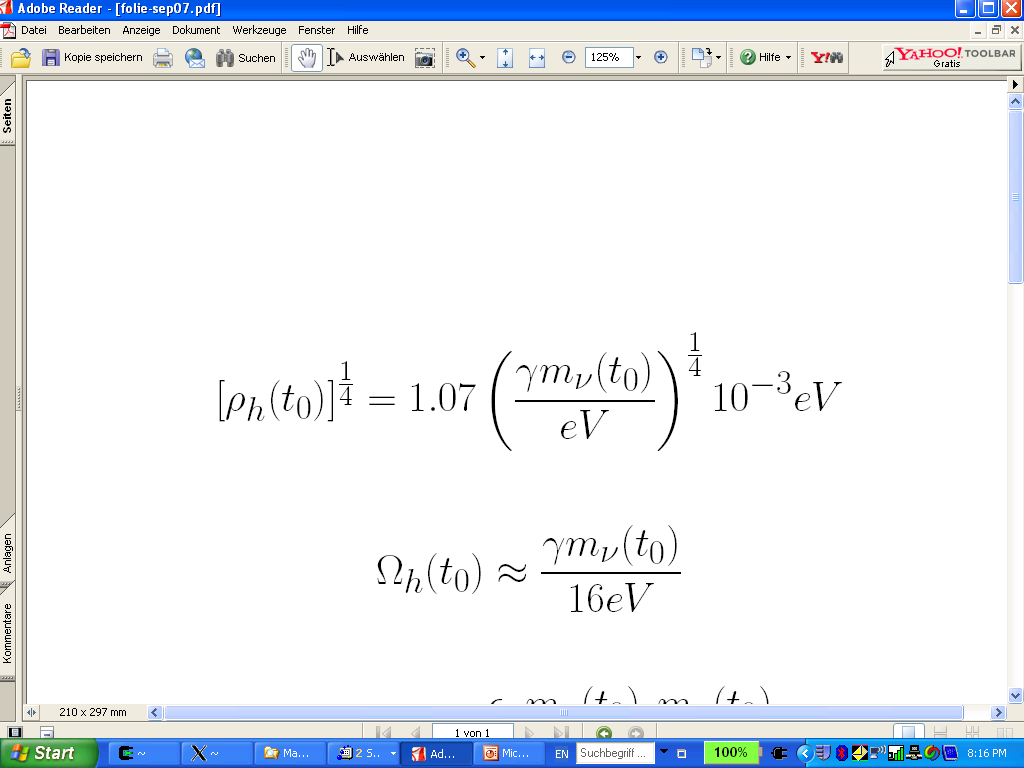 = 1.27
present dark energy density given by neutrino mass
present equation
of state given by
neutrino mass !
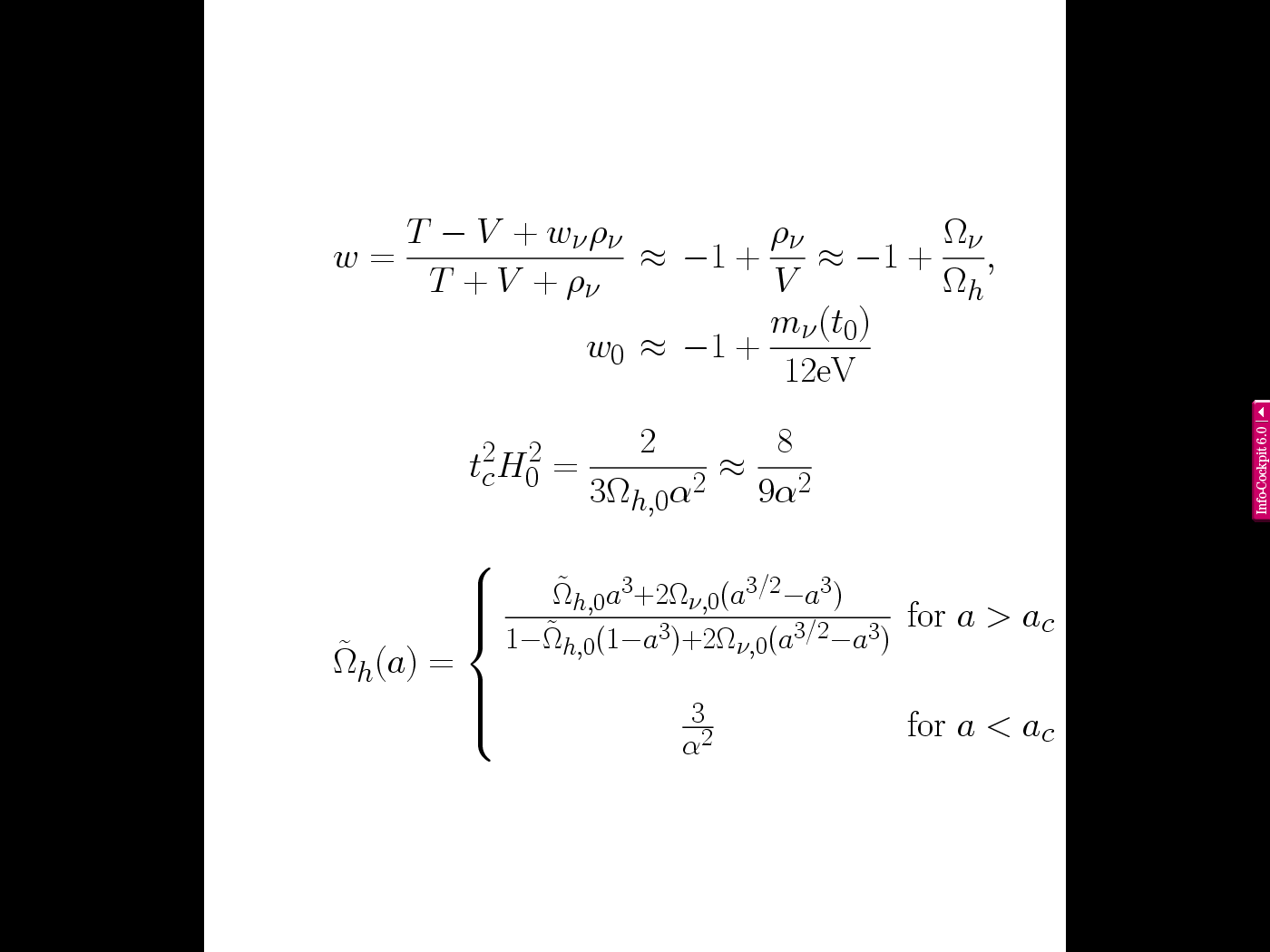 growing neutrinos change cosmon evolution
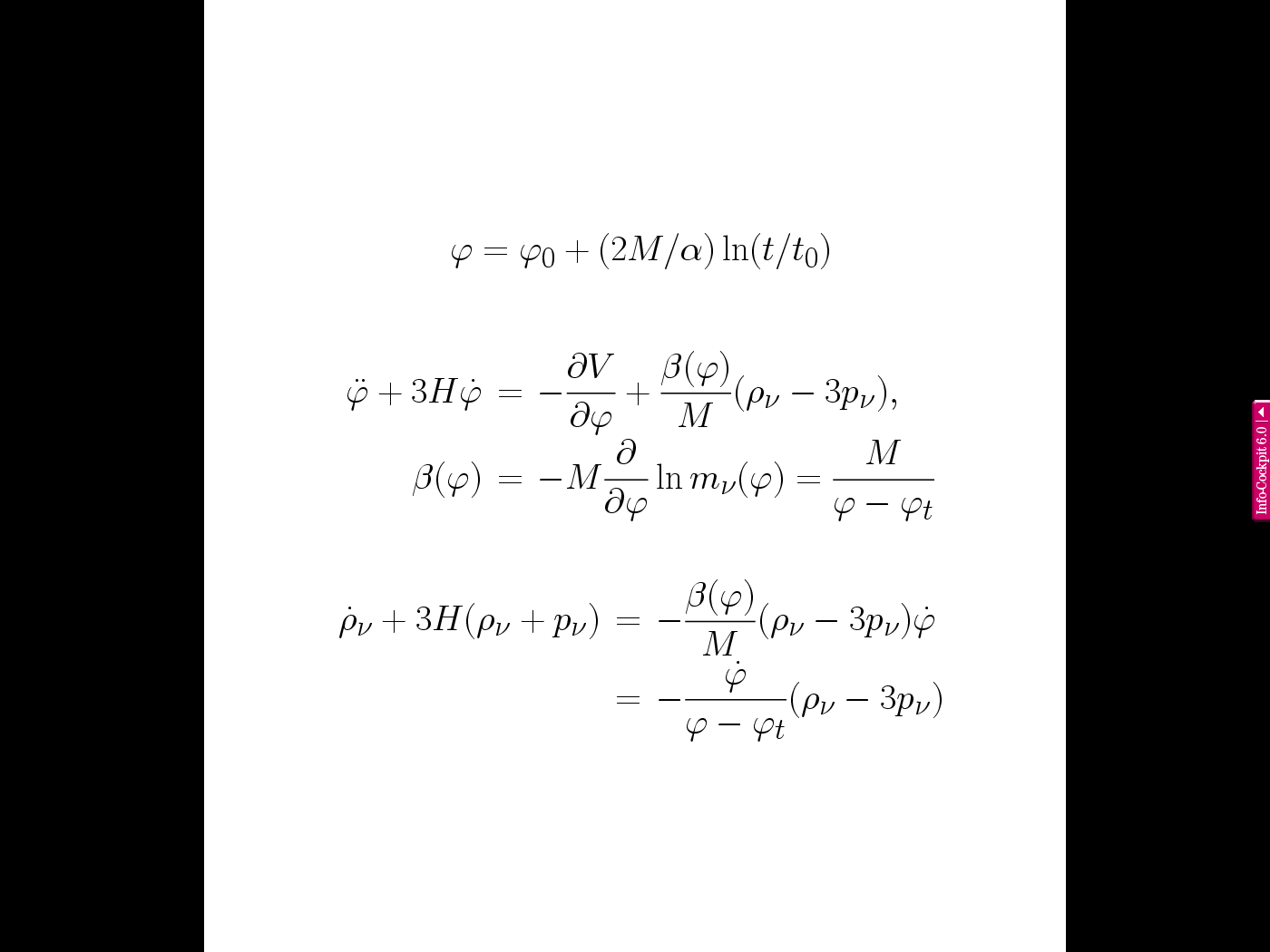 modification of conservation equation for neutrinos
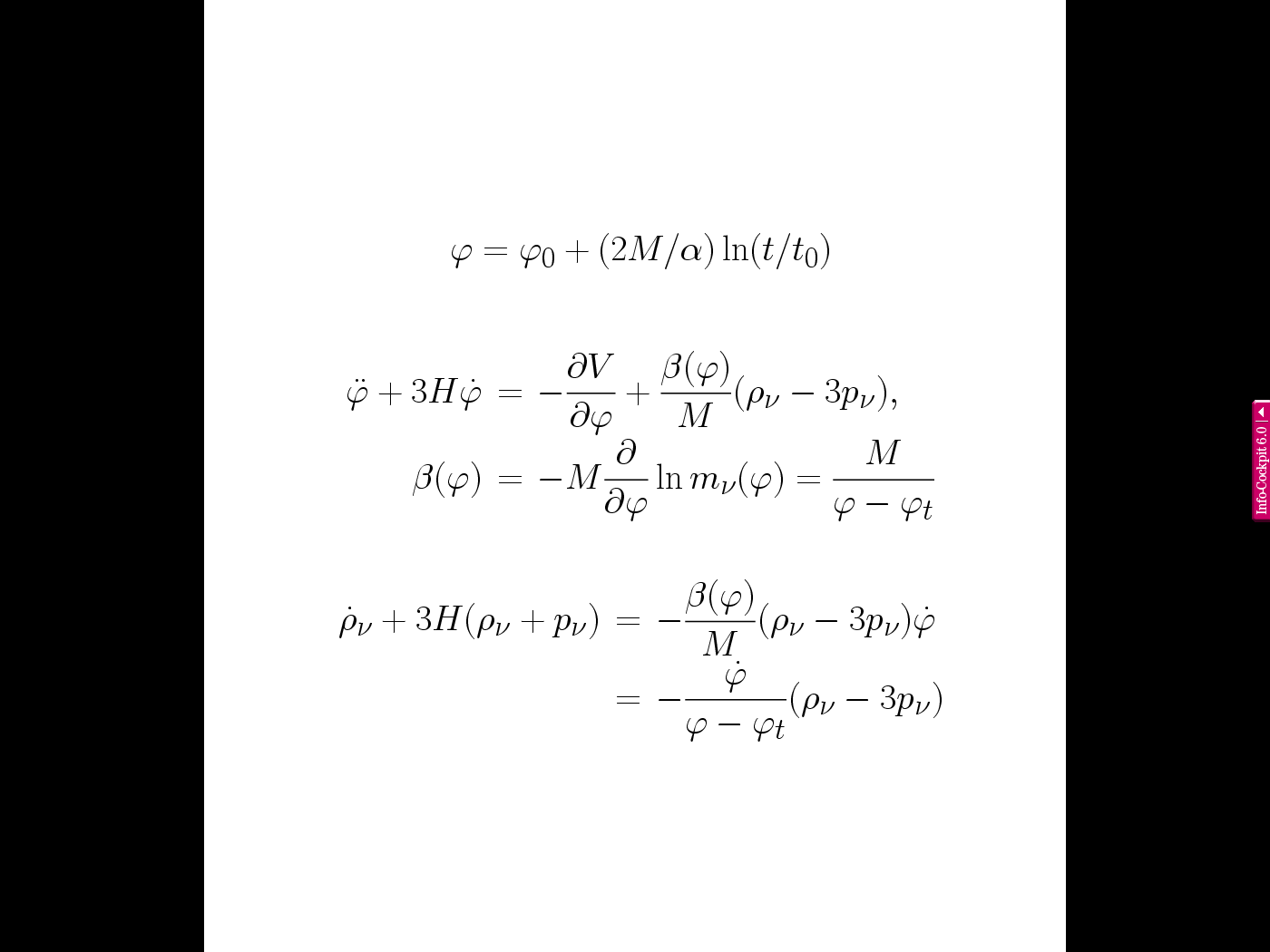 stopped scalar fieldmimicks acosmological constant( almost …)
rough approximation for dark energy :
before redshift 5-6 : scaling ( dynamical ) 
after redshift 5-6 : almost static    
     ( cosmological constant )
cosmon evolution
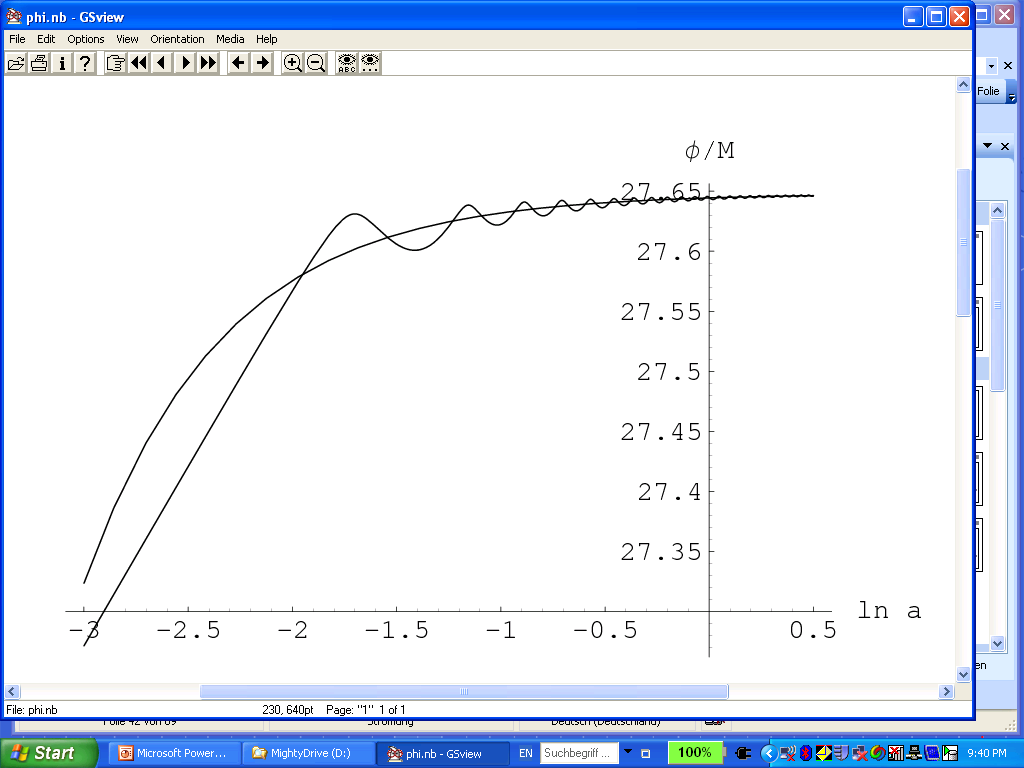 “stopped”
scaling
crossover to dark energy dominated universe
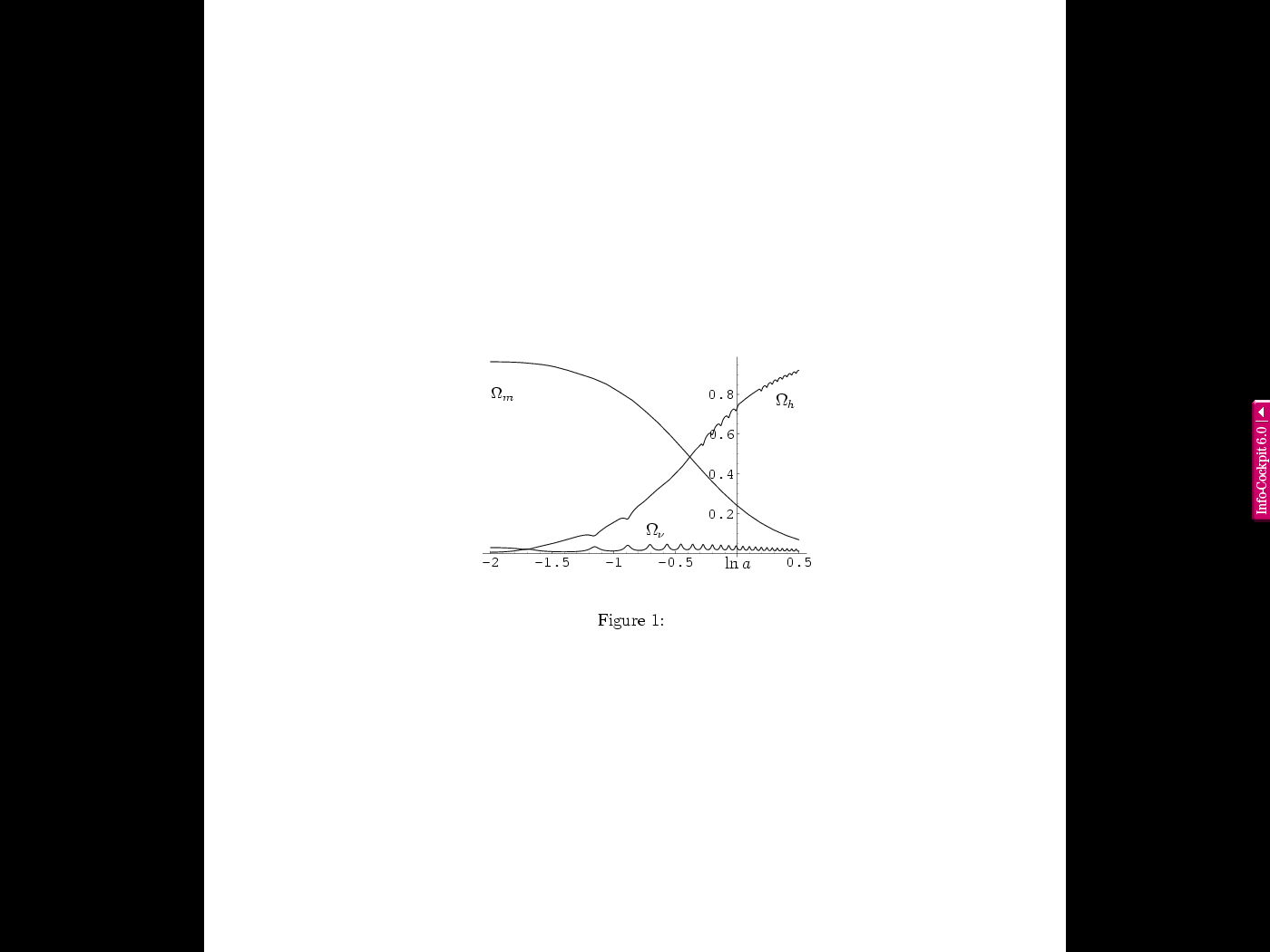 starts at time when “neutrino force” becomes 
important for the evolution of the cosmon field
cosmological selection !
Formation of neutrino lumps
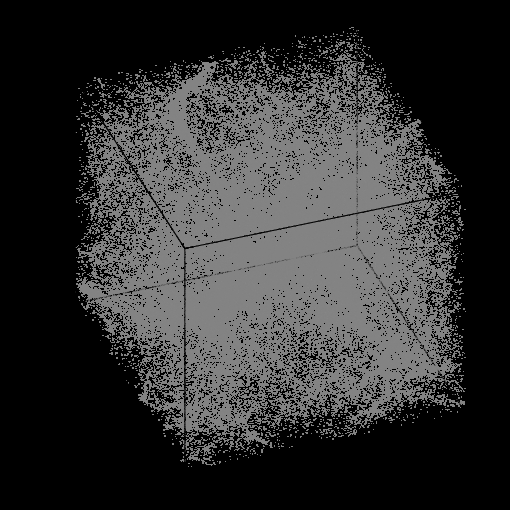 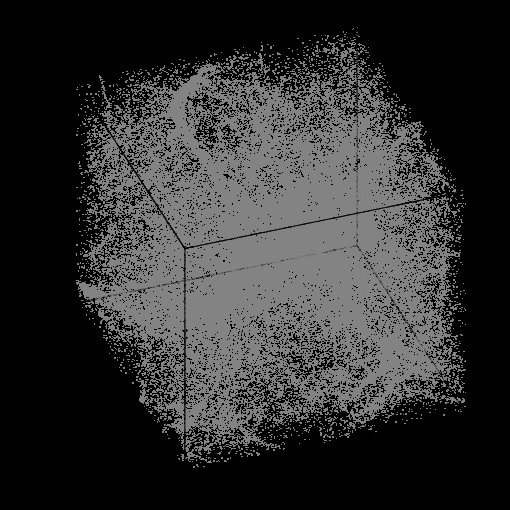 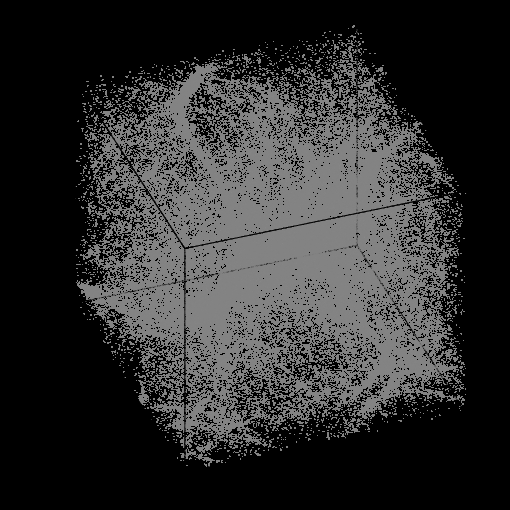 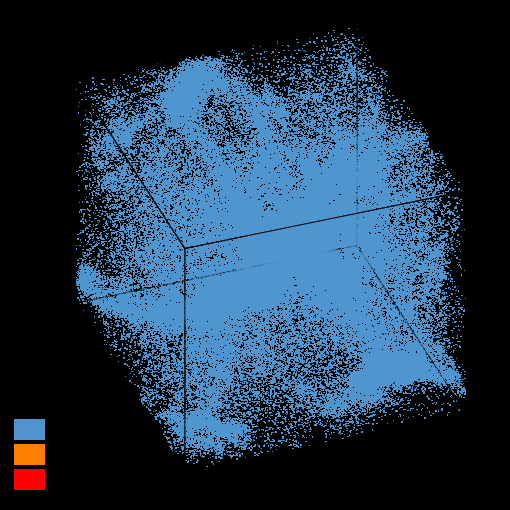 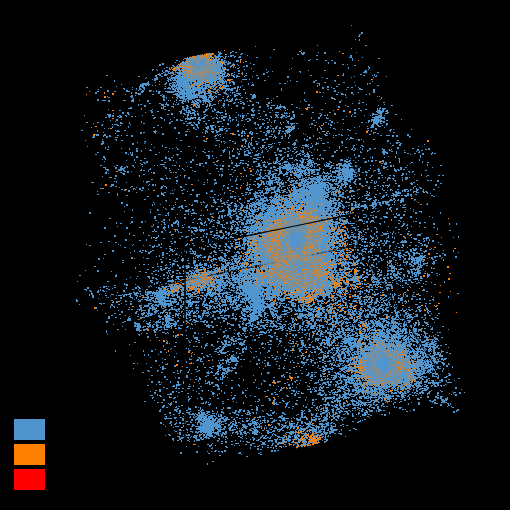 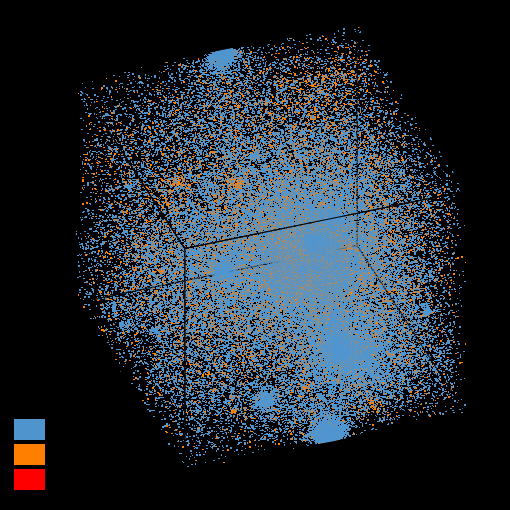 N- body simulation M.Baldi et al
Formation of neutrino lumpsY.Ayaita,M.Weber,…
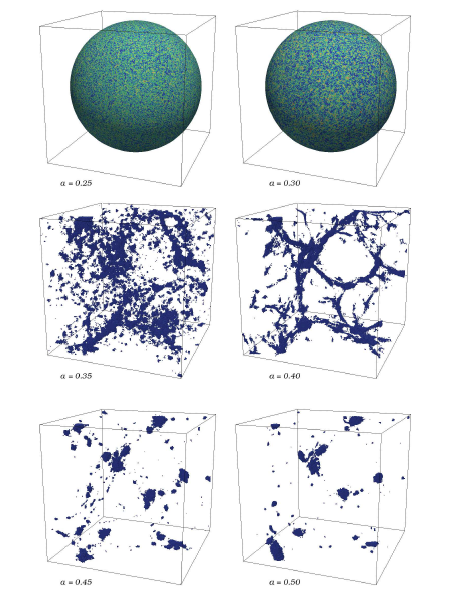 back-reaction : energy momentum tensor of neutrinos
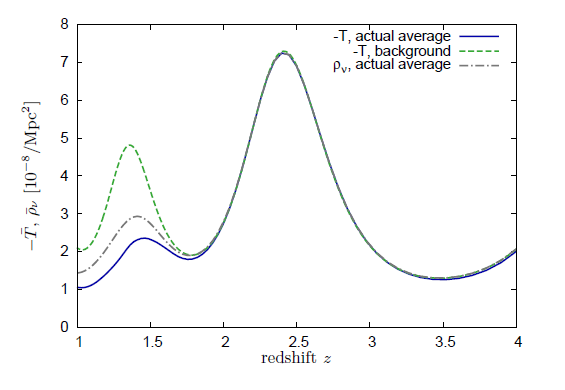 Key questions for quintessence
Why does cosmon potential vanish for infinite time ?                V(φ) =M4 exp( - αφ/M )
     Dilatation symmetry in higher dimensions – not today

Why is time variation of fundamental couplings small ?         ( e.g. fine structure constant , electron-proton mass ratio )
    Fixed point behavior – not today

Why does Dark Energy dominate only in recent cosmology  ( Why now ? – problem )
    Growing neutrino mass - today
End
Small induced enhancement of dark matter power spectrum at large scales
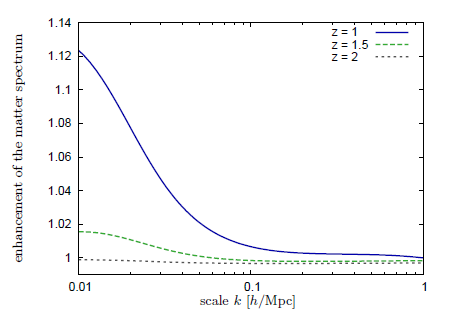 Enhanced bulk velocities
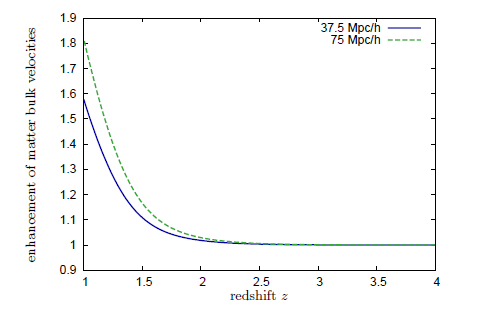 Enhancement of gravitational potential
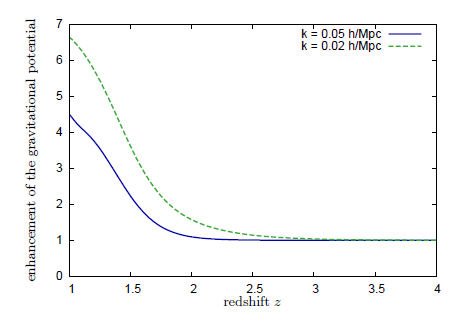 Test of allowed parameter space by ISW effect
neutrino lumps
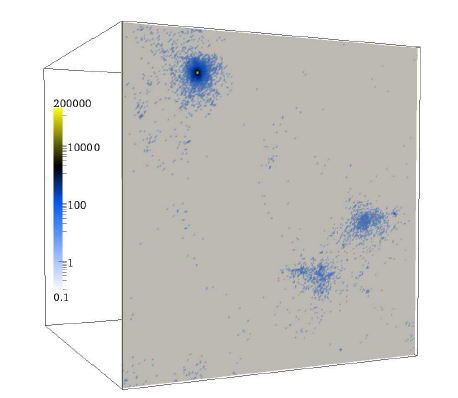 number density profile of neutrino lumps
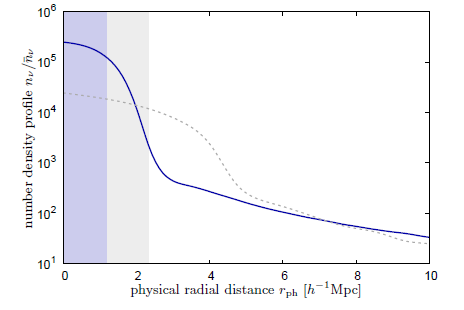 mass profile in neutrino lumps
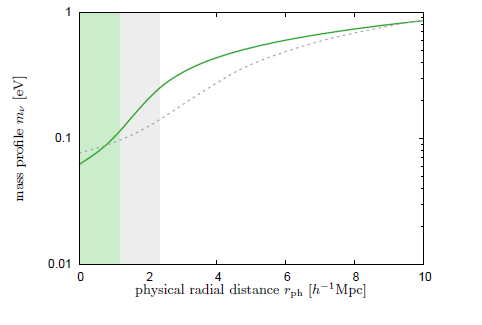 time dependence of neutrino distribution in lumps
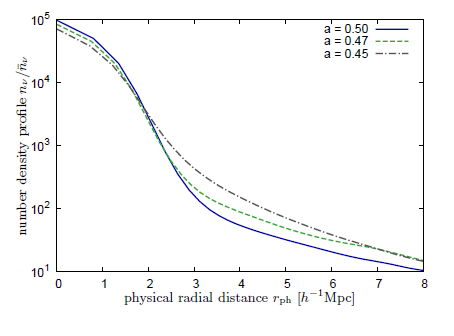 back-reaction : neutrino equation of state
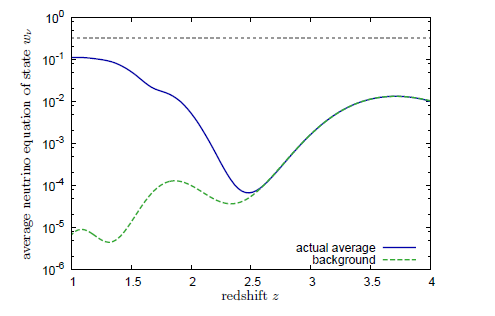 back-reaction : decelaration parameter
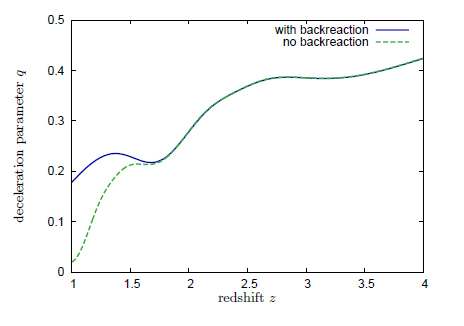 back-reaction: cosmon field
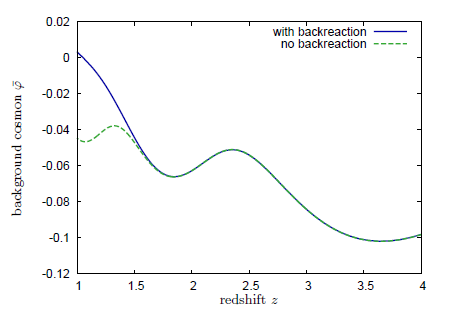 Conclusions
Cosmic event triggers qualitative change in evolution of cosmon
Cosmon stops changing after neutrinos become non-relativistic
Explains why now
Cosmological selection
Model can be distinguished from cosmological constant
Tests for growing neutrino quintessence
Hubble parameter
as compared to ΛCDM
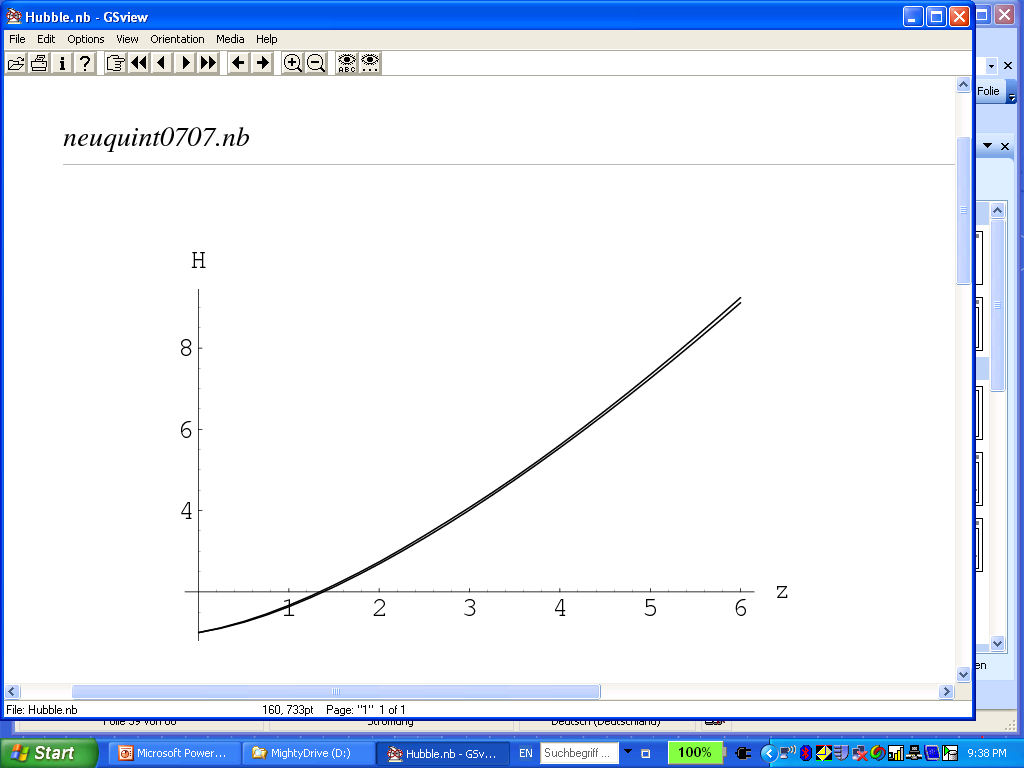 Hubble parameter ( z < zc )
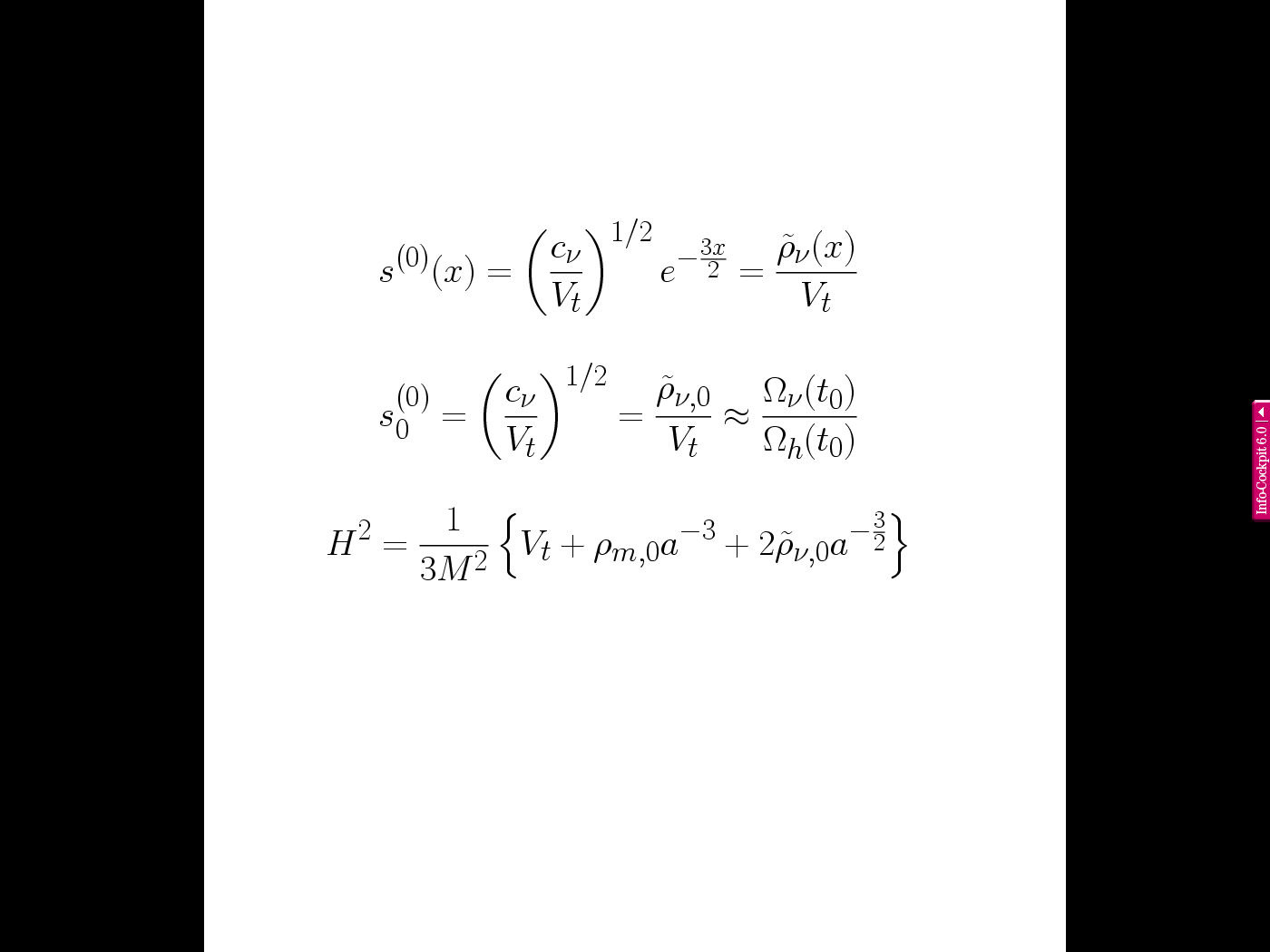 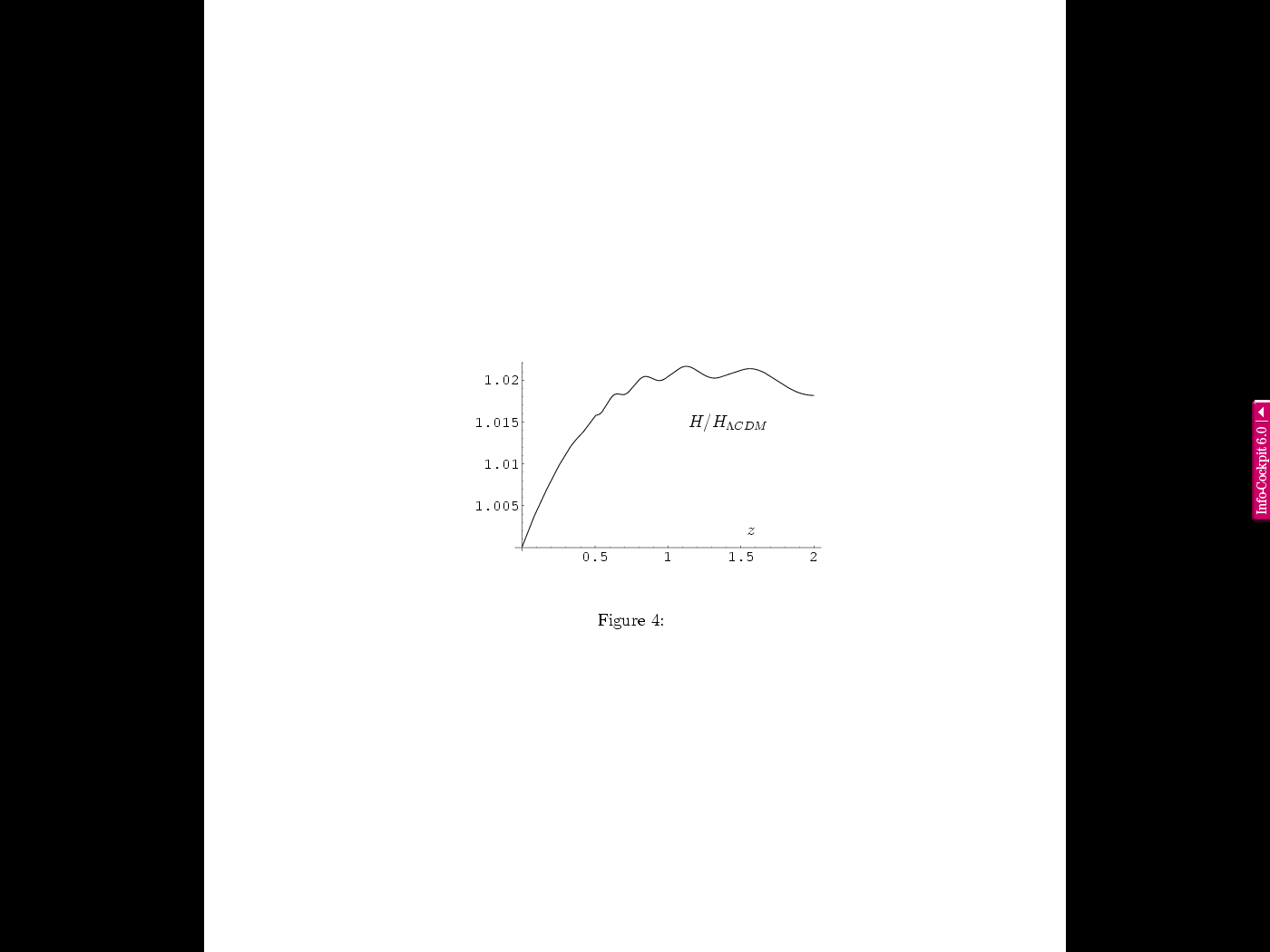 only small 
difference
from 
ΛCDM !
bounds on average neutrino mass
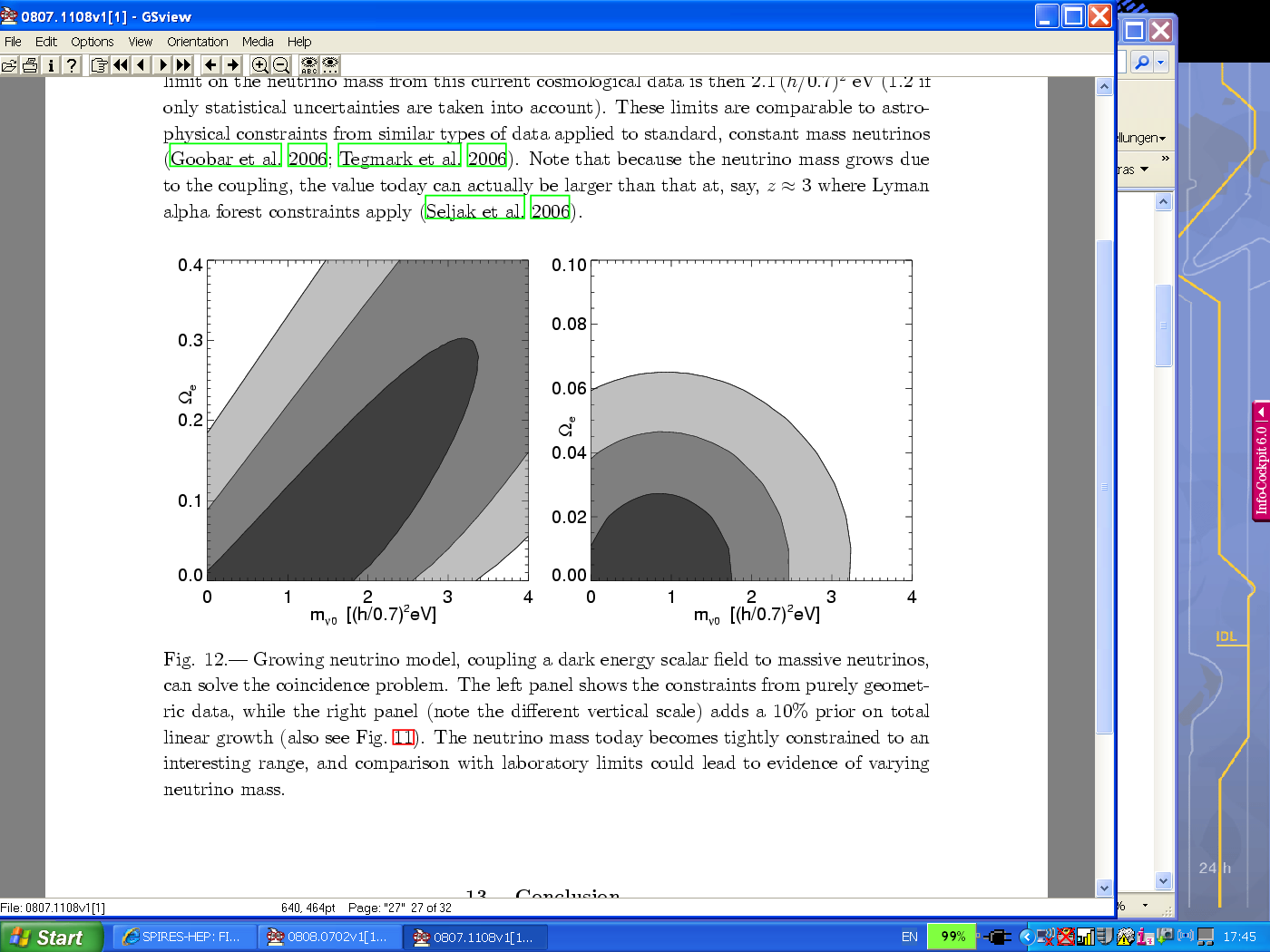 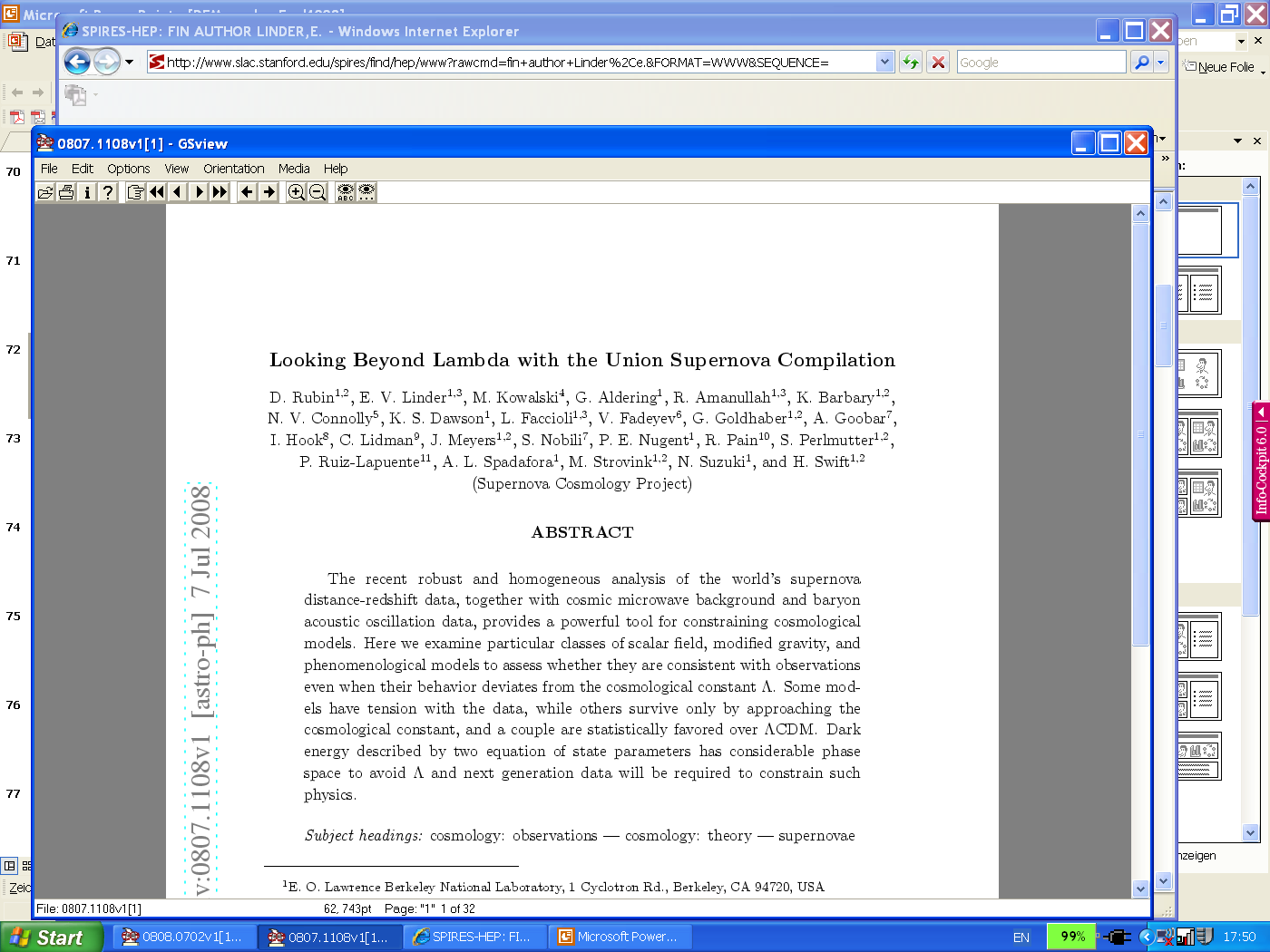 Can time evolution of neutrino mass be observed ?
Experimental determination of neutrino mass may turn out higher than cosmological upper bound in model  with constant  neutrino mass
   ( KATRIN, neutrino-less double beta decay )
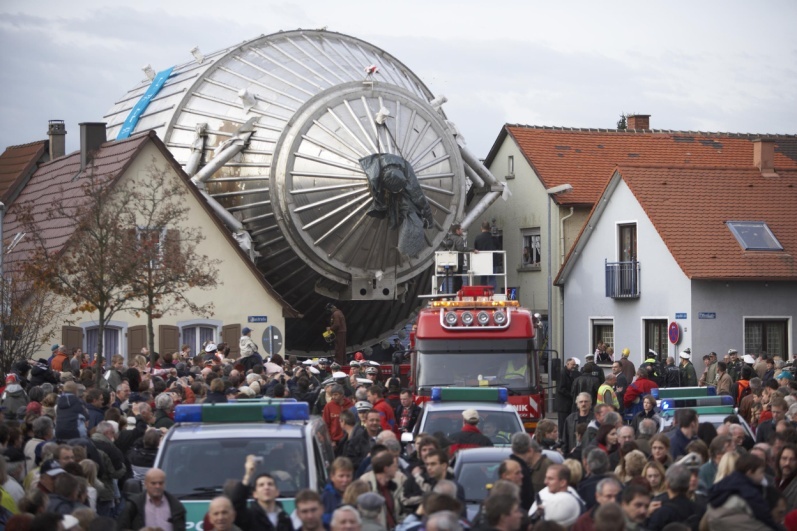 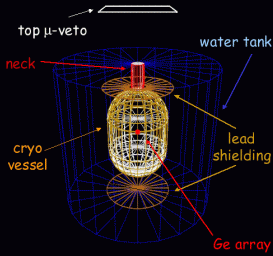 GERDA
neutrino fluctuations
neutrino structures become nonlinear at z~1 for supercluster scales





stable neutrino-cosmon lumps exist
D.Mota , G.Robbers , V.Pettorino , …
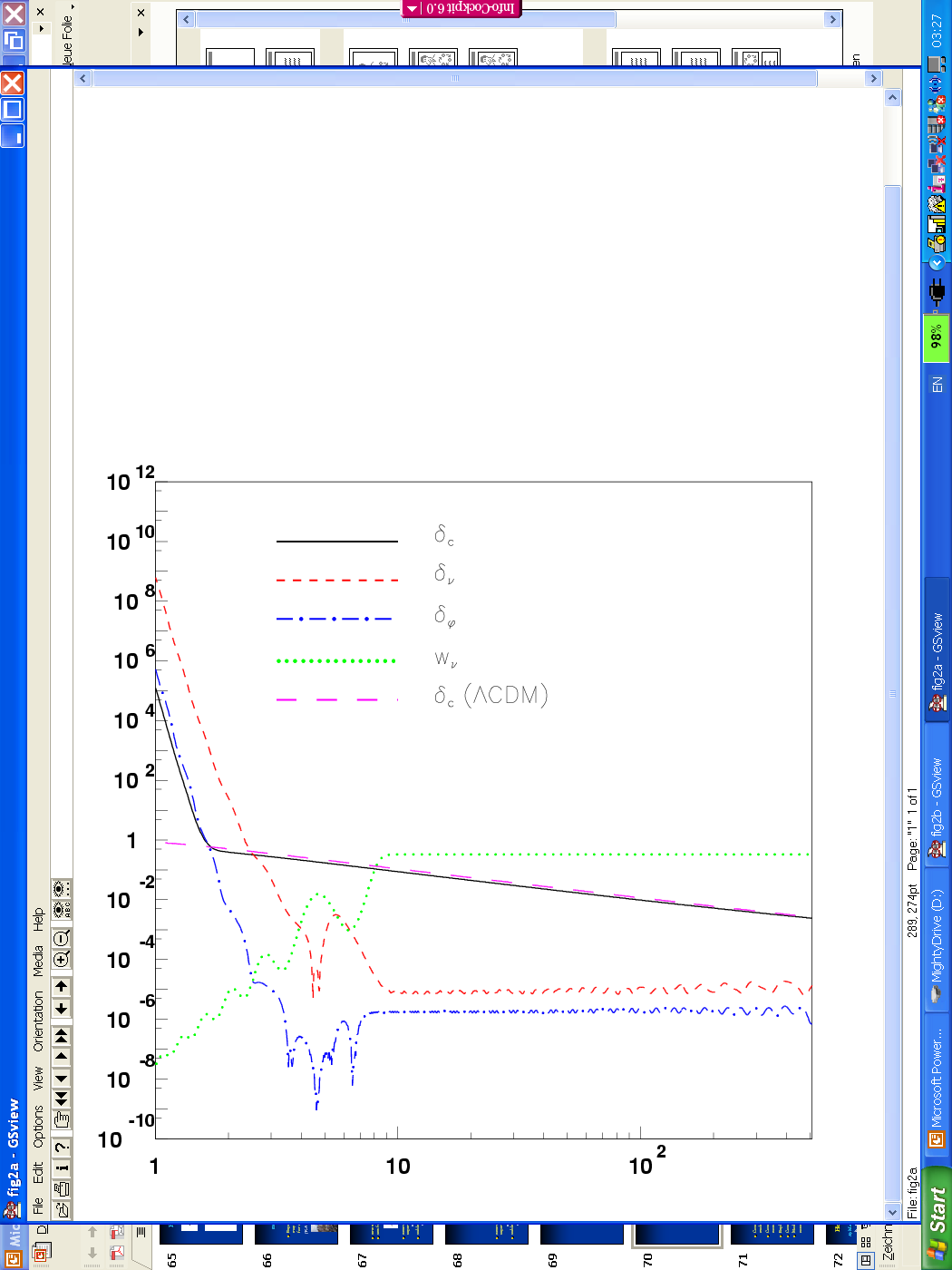 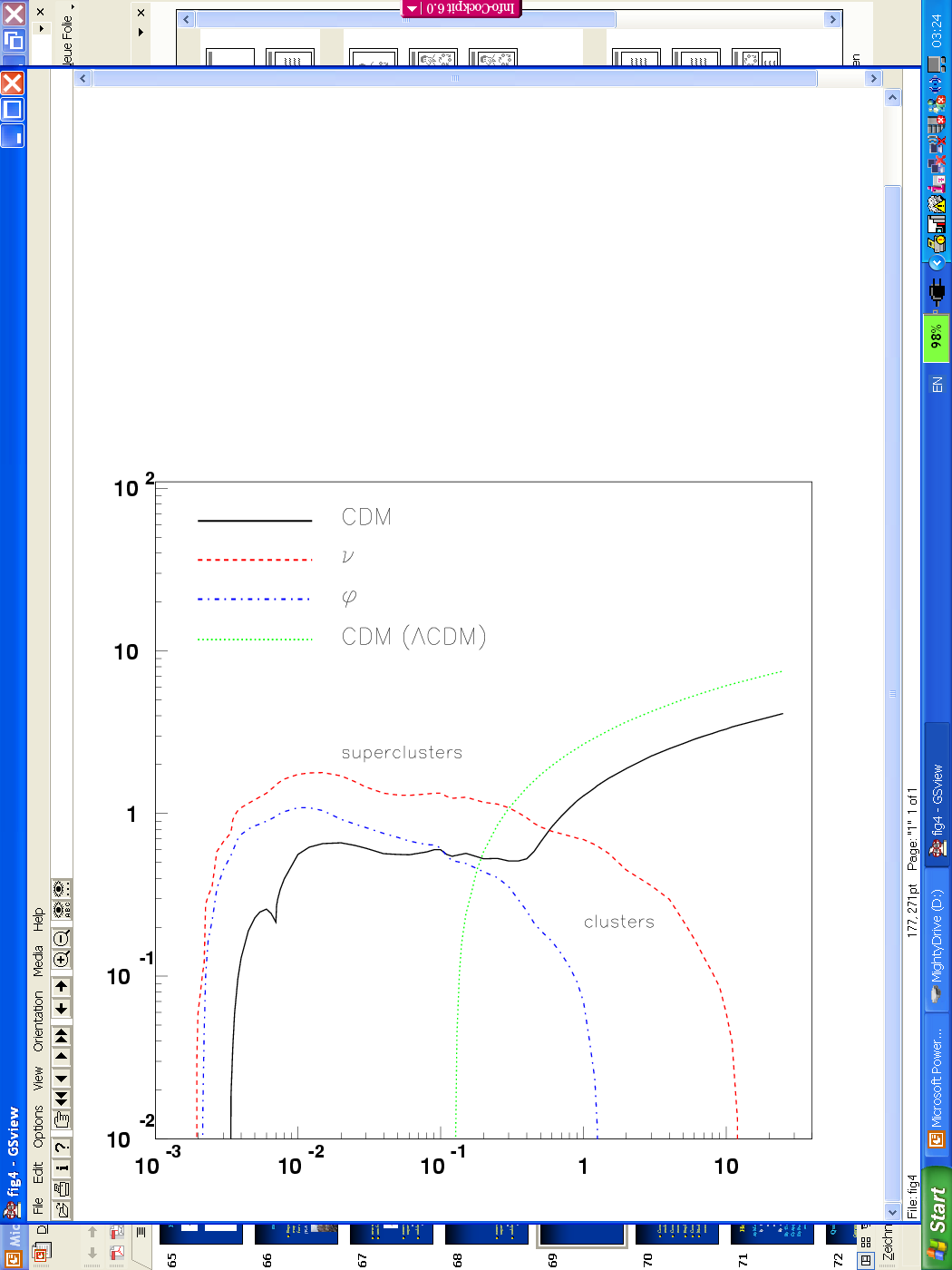 N.Brouzakis , N.Tetradis ,…
Equation of state
p=T-V              pressure                       kinetic energy
  ρ=T+V        energy density

                       Equation of state



Depends on specific evolution of the scalar field
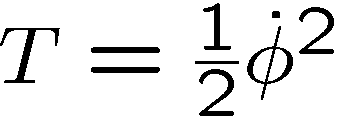 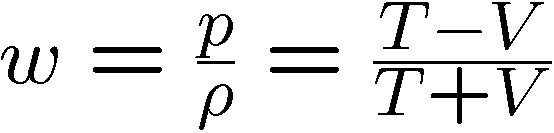 Negative pressure
w < 0            Ωh increases   (with decreasing z )


w < -1/3       expansion of the Universe is
                         accelerating

w = -1           cosmological constant
late universe with
small radiation component :
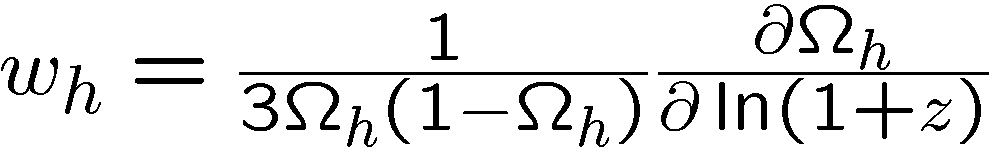 A few references

C.Wetterich , Nucl.Phys.B302,668(1988)  ,  received 24.9.1987

P.J.E.Peebles,B.Ratra , Astrophys.J.Lett.325,L17(1988) , received 20.10.1987

B.Ratra,P.J.E.Peebles , Phys.Rev.D37,3406(1988) , received 16.2.1988

J.Frieman,C.T.Hill,A.Stebbins,I.Waga , Phys.Rev.Lett.75,2077(1995)

P.Ferreira, M.Joyce , Phys.Rev.Lett.79,4740(1997)

C.Wetterich , Astron.Astrophys.301,321(1995)

P.Viana, A.Liddle , Phys.Rev.D57,674(1998)

E.Copeland,A.Liddle,D.Wands , Phys.Rev.D57,4686(1998)

R.Caldwell,R.Dave,P.Steinhardt , Phys.Rev.Lett.80,1582(1998)

P.Steinhardt,L.Wang,I.Zlatev , Phys.Rev.Lett.82,896(1999)